Moân: Tieáng Vieät
Giaùo vieân: Nguyễn Thị Tâm Thương
Lôùp: 1/3
KHÔÛI ÑOÄNG
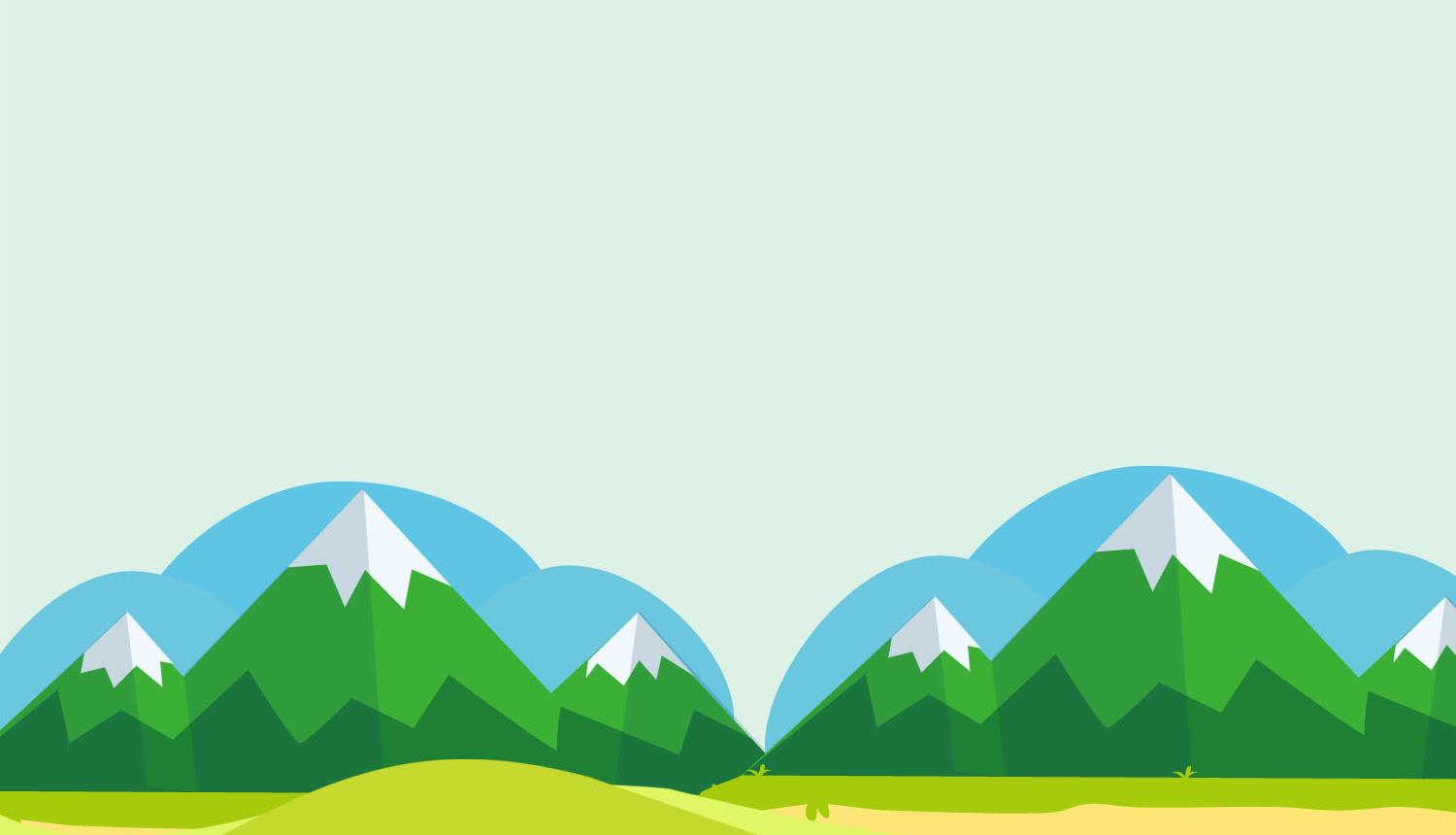 Con luyện đọc lại các từ sau.
vạn tuế
huy chương
thủy tiên
xum xuê
ruy băng
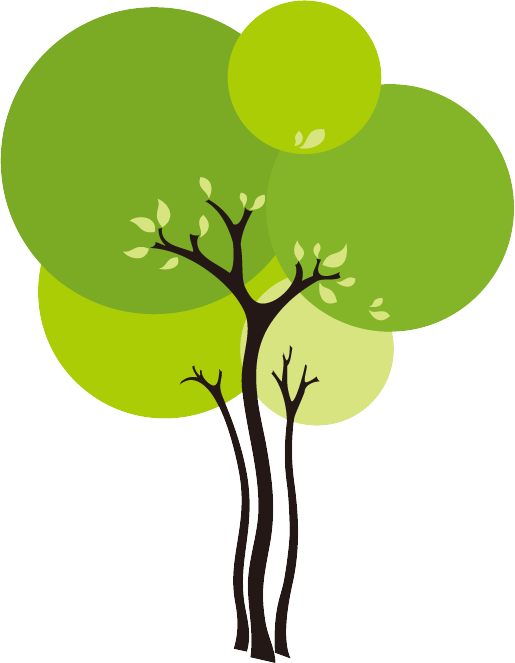 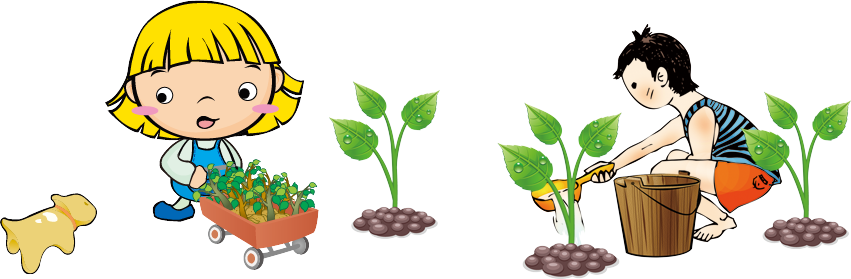 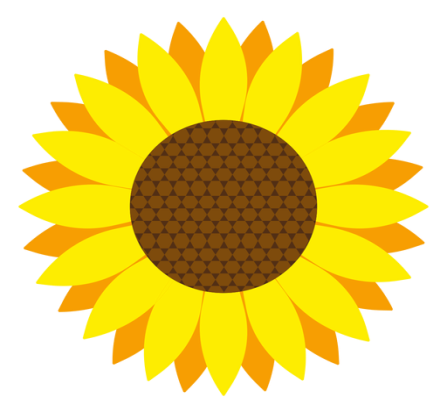 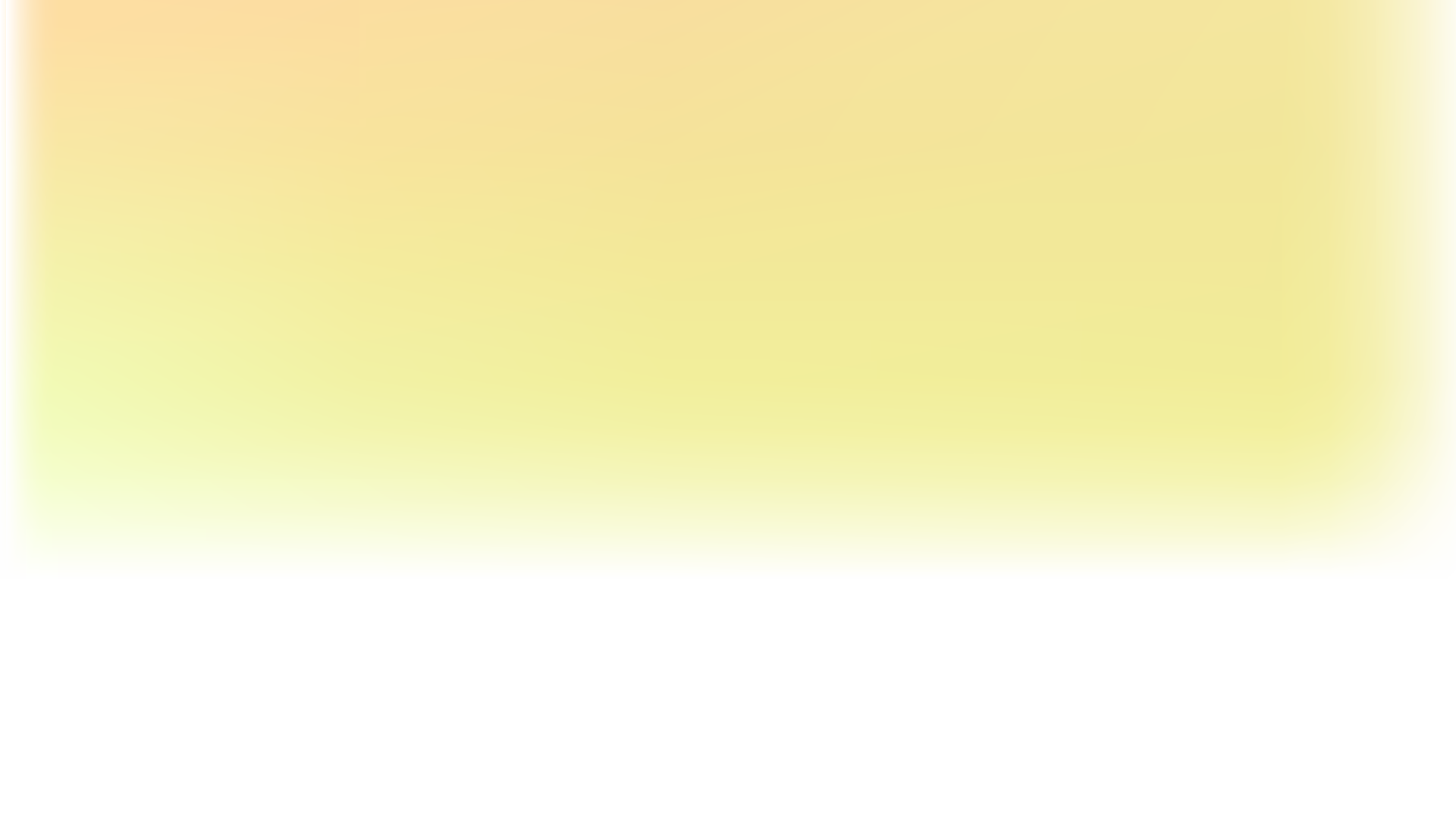 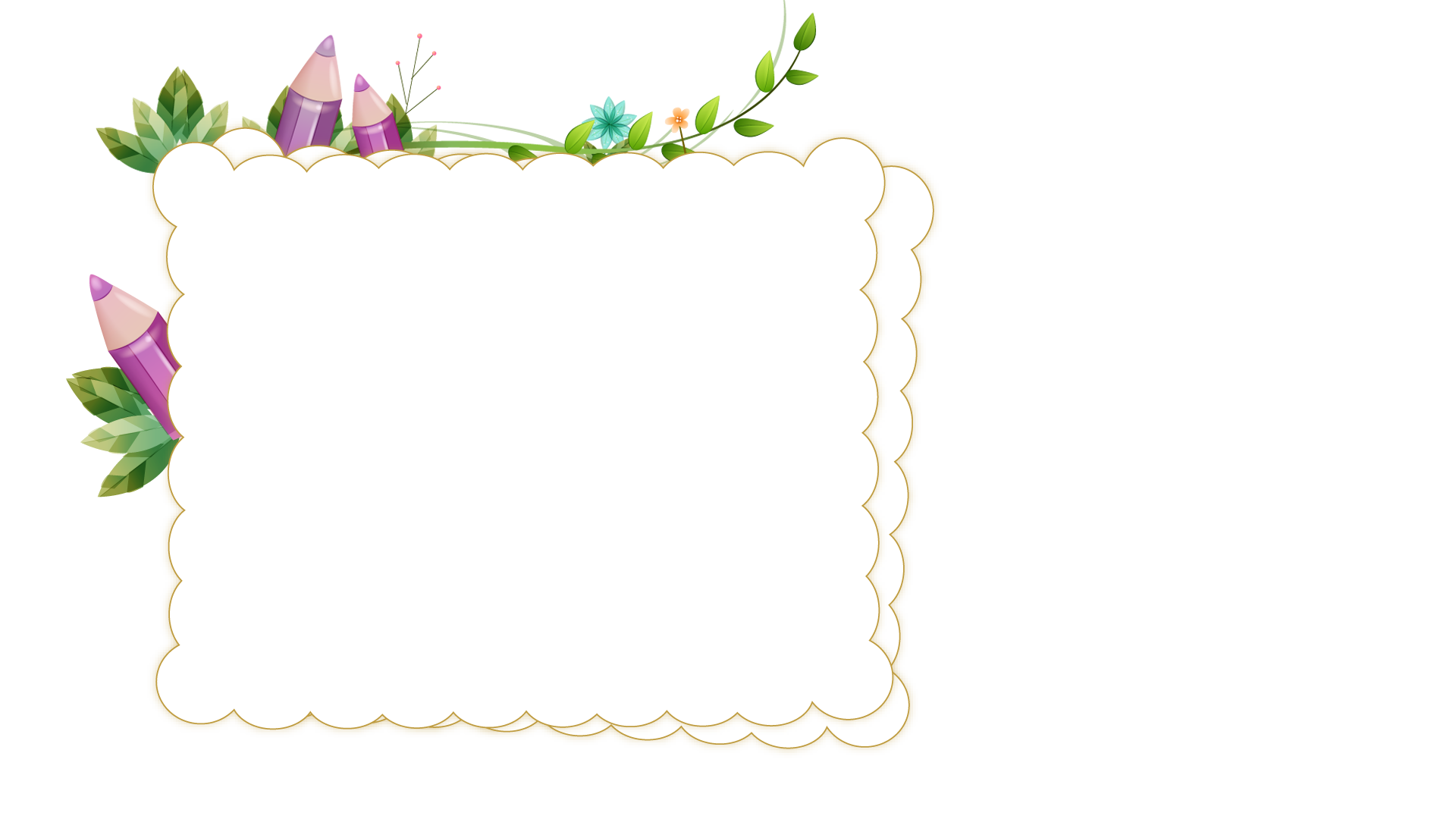 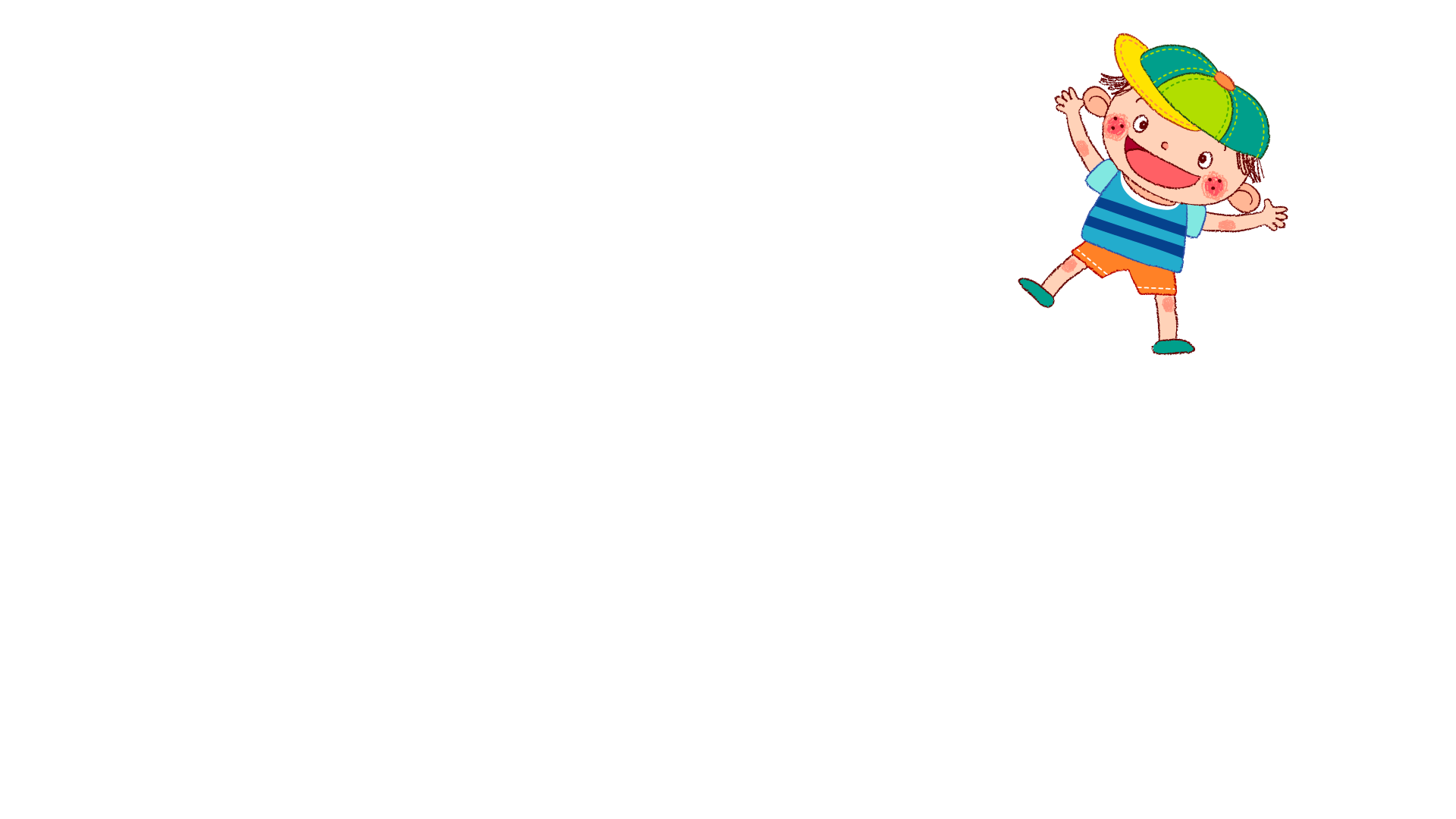 Baøi 
3
oai  oay  oac
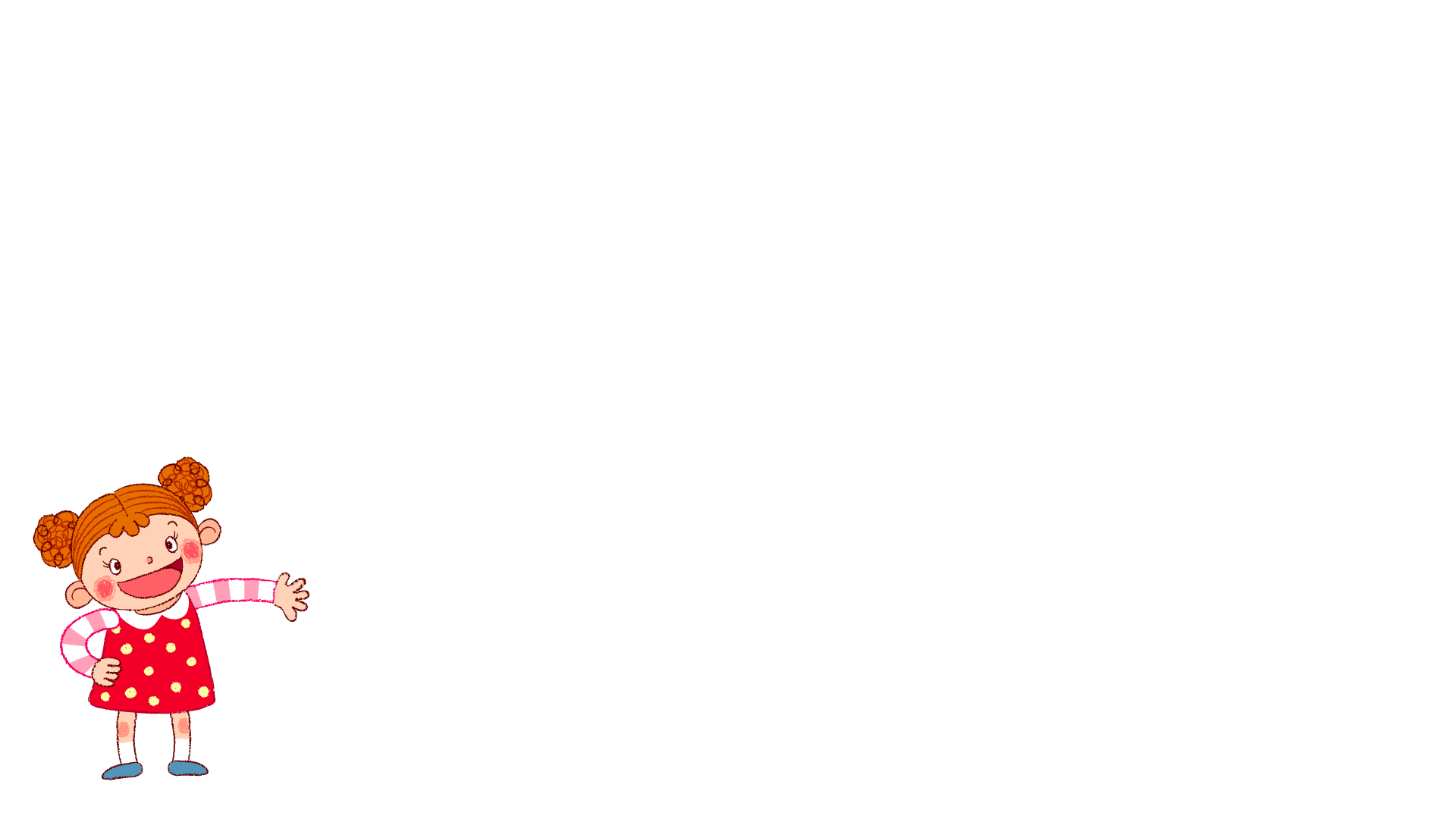 TIEÁT 1
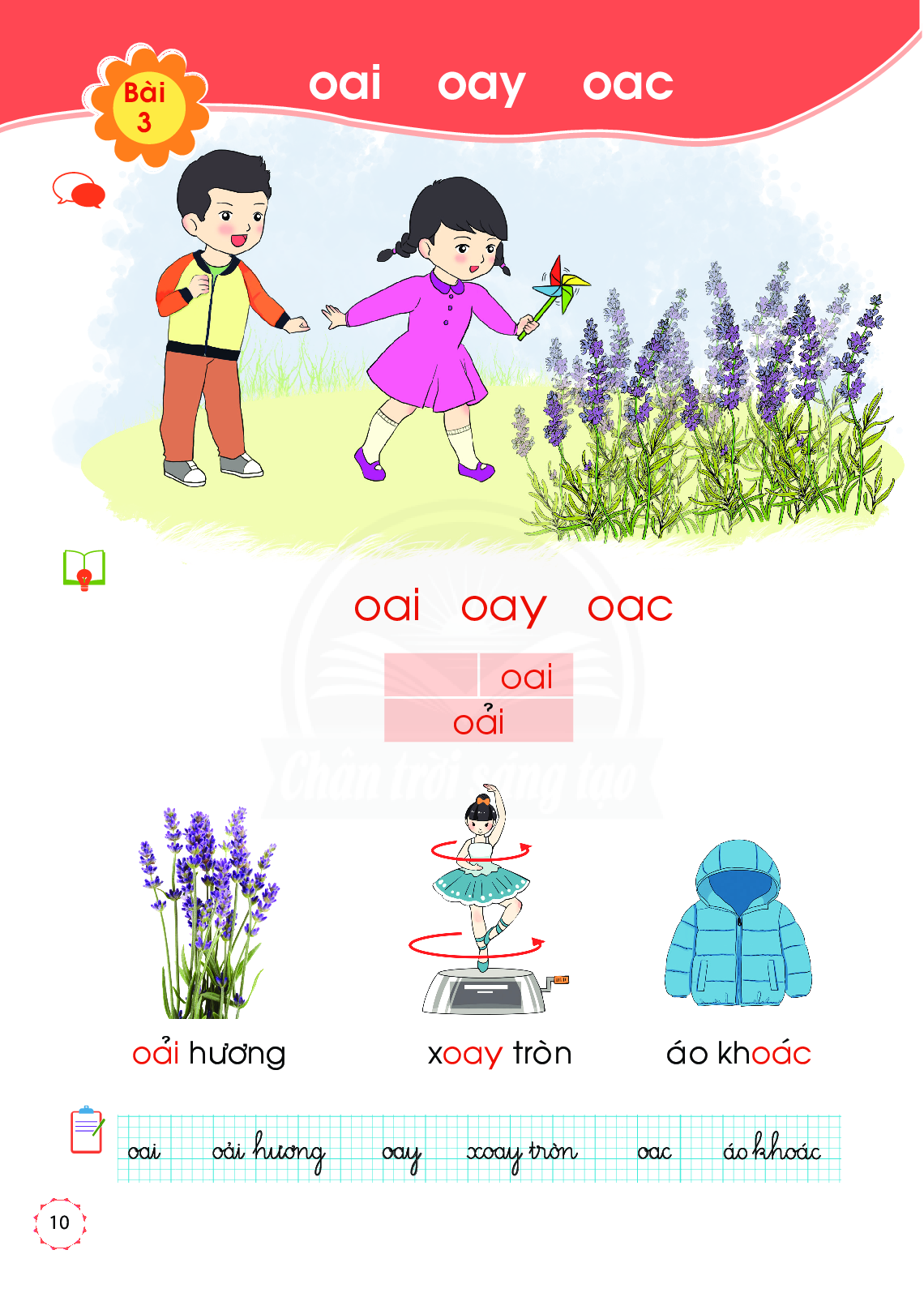 aùùo khoaùc
xoay troøn
hoa oaûi höông
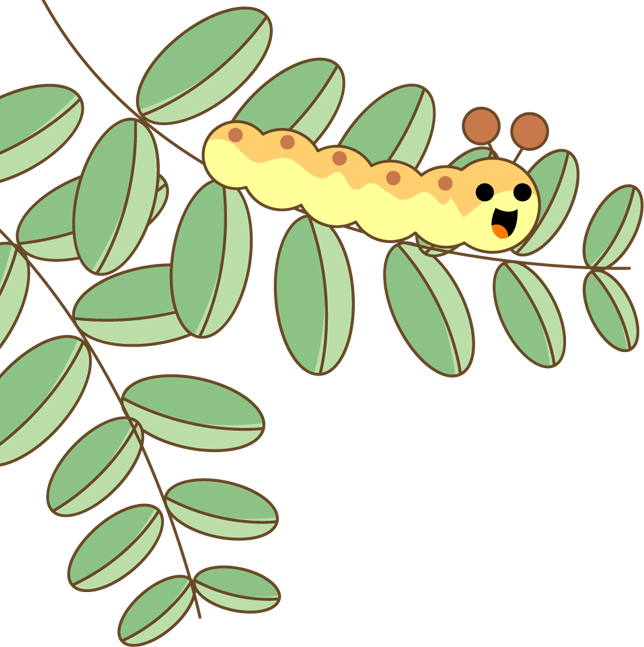 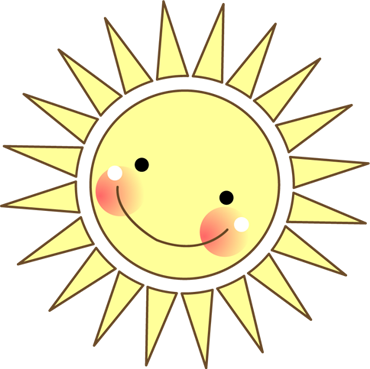 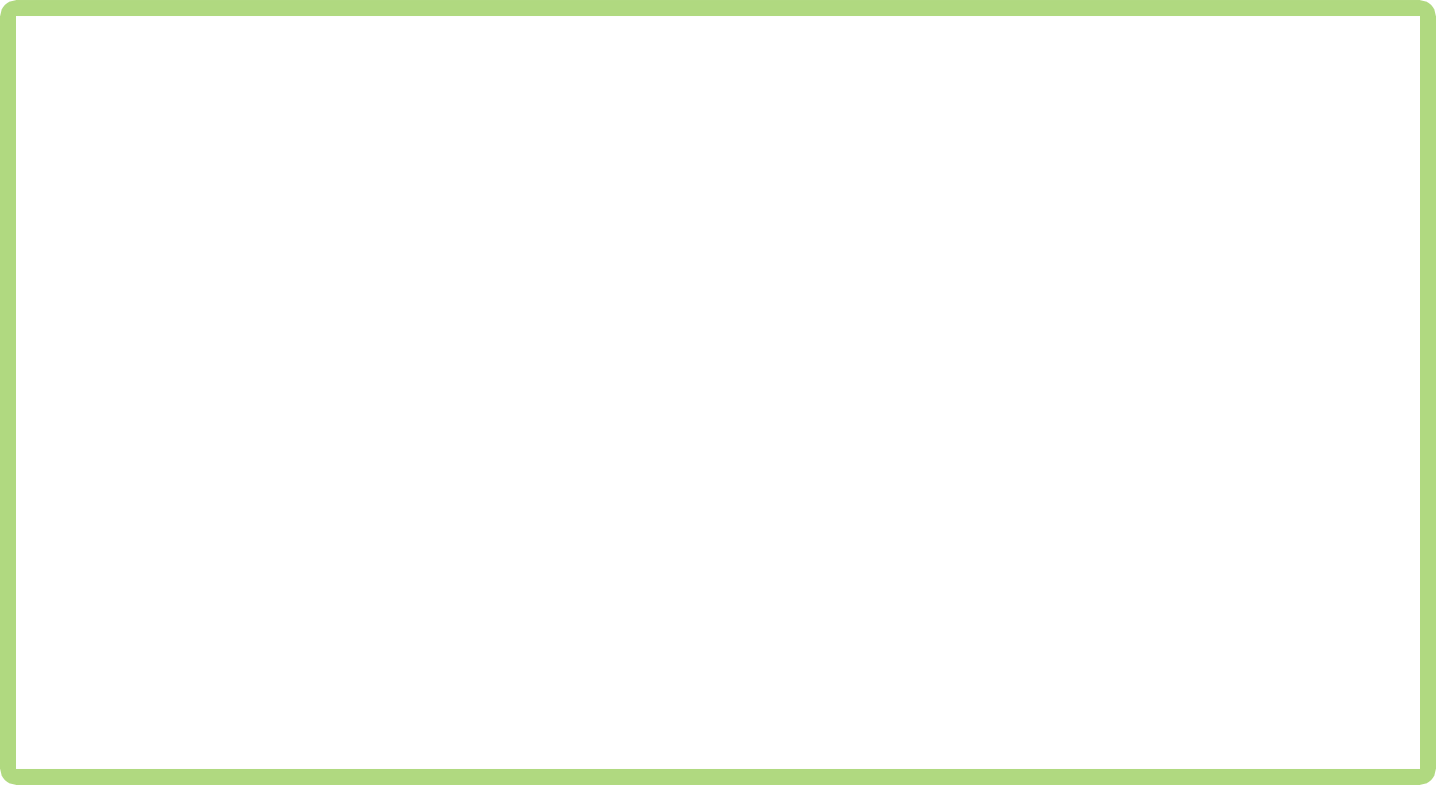 oai
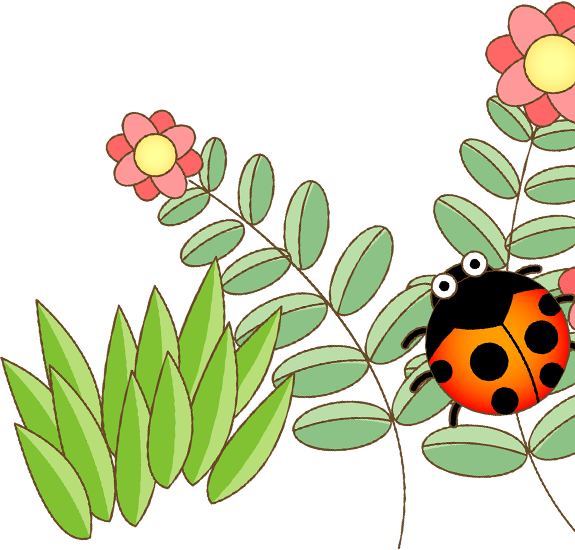 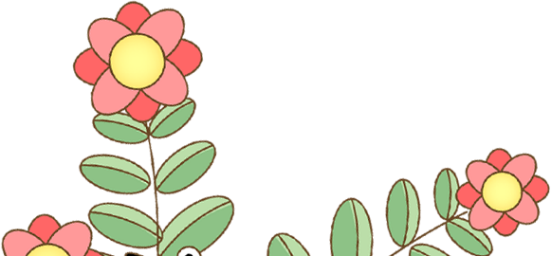 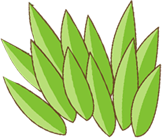 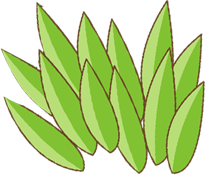 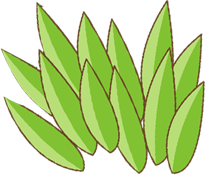 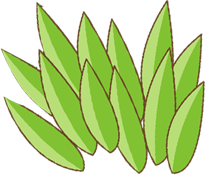 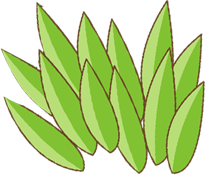 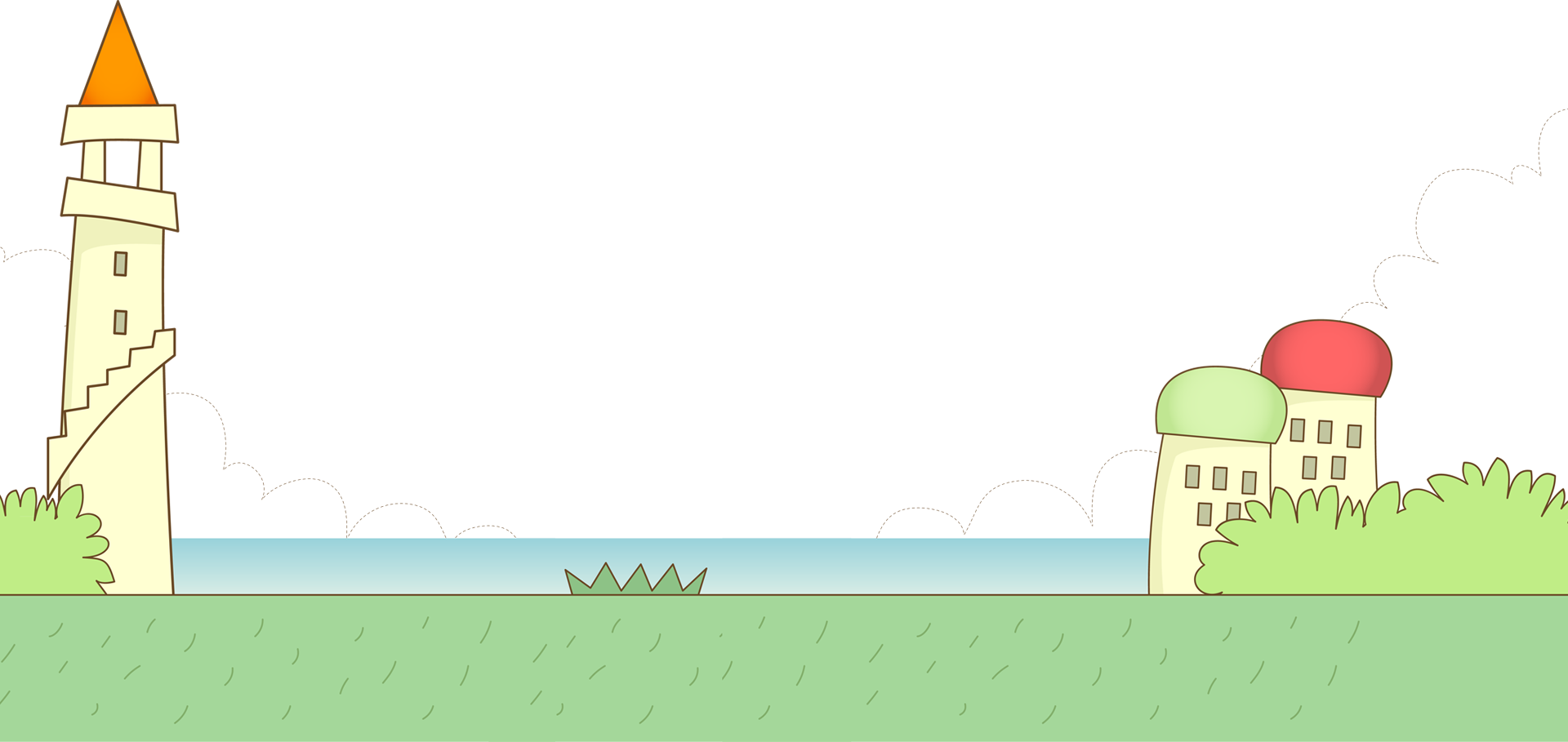 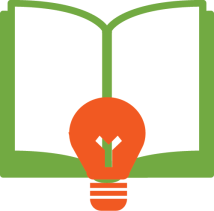 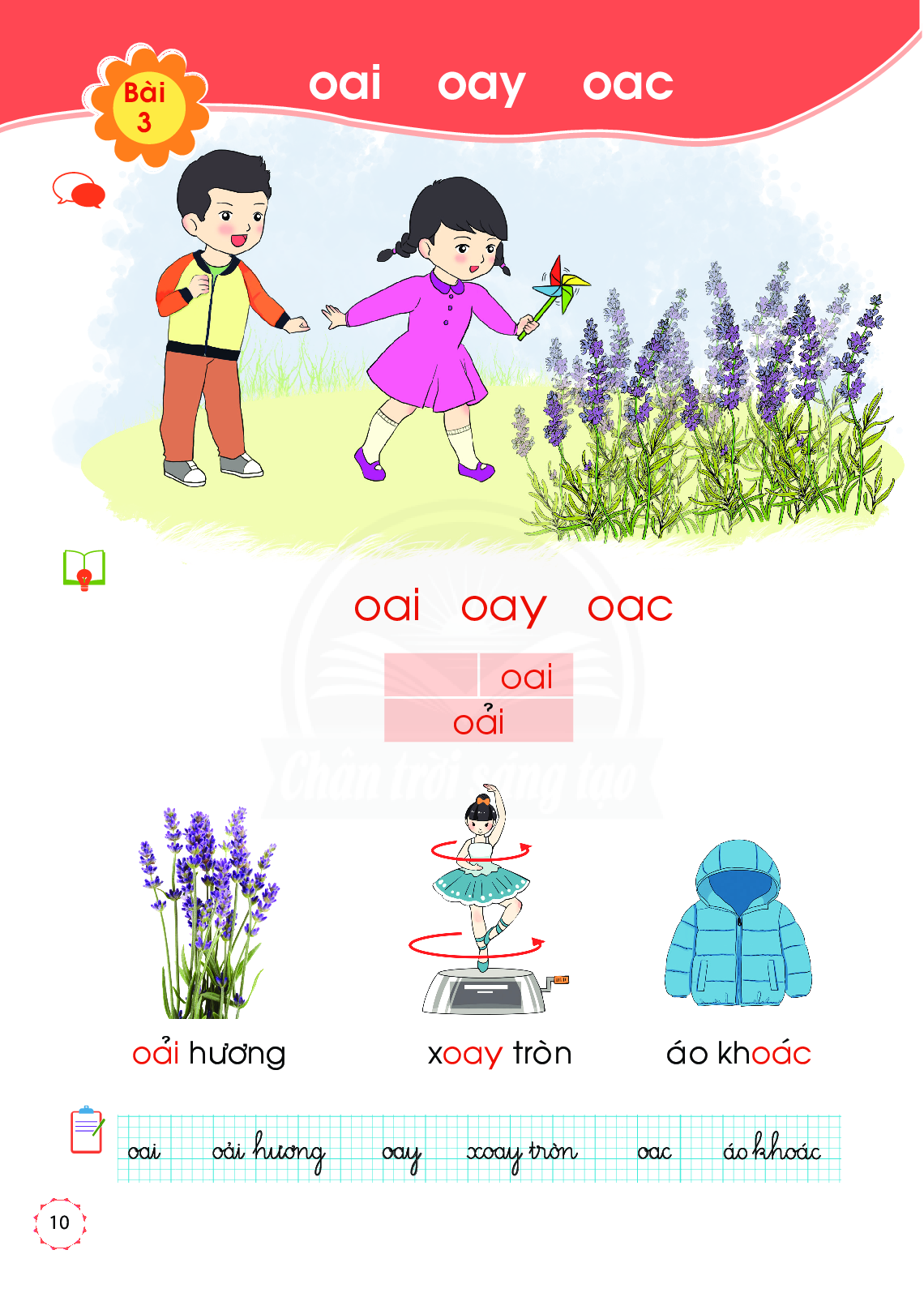 oai
oai
oaûi
oaûi höông
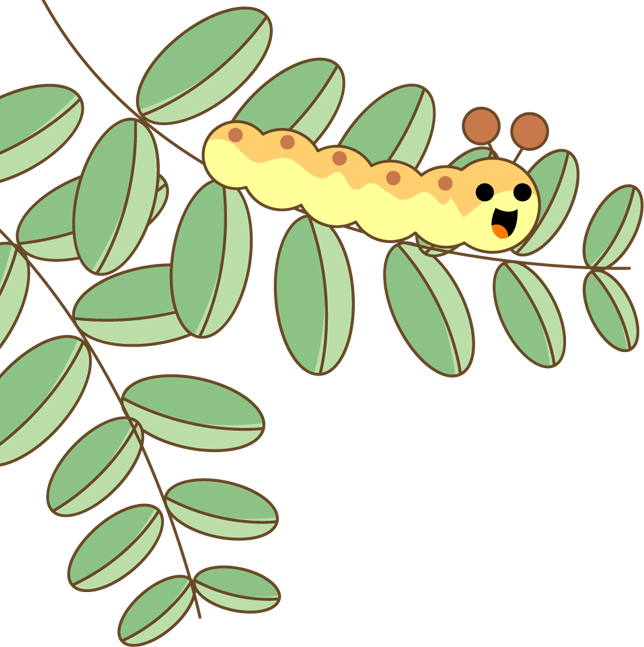 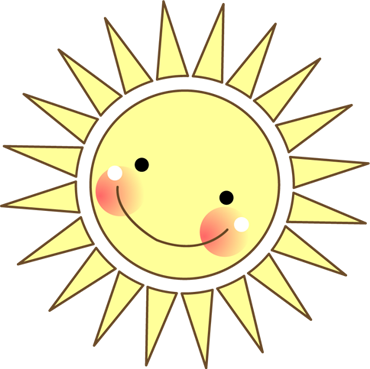 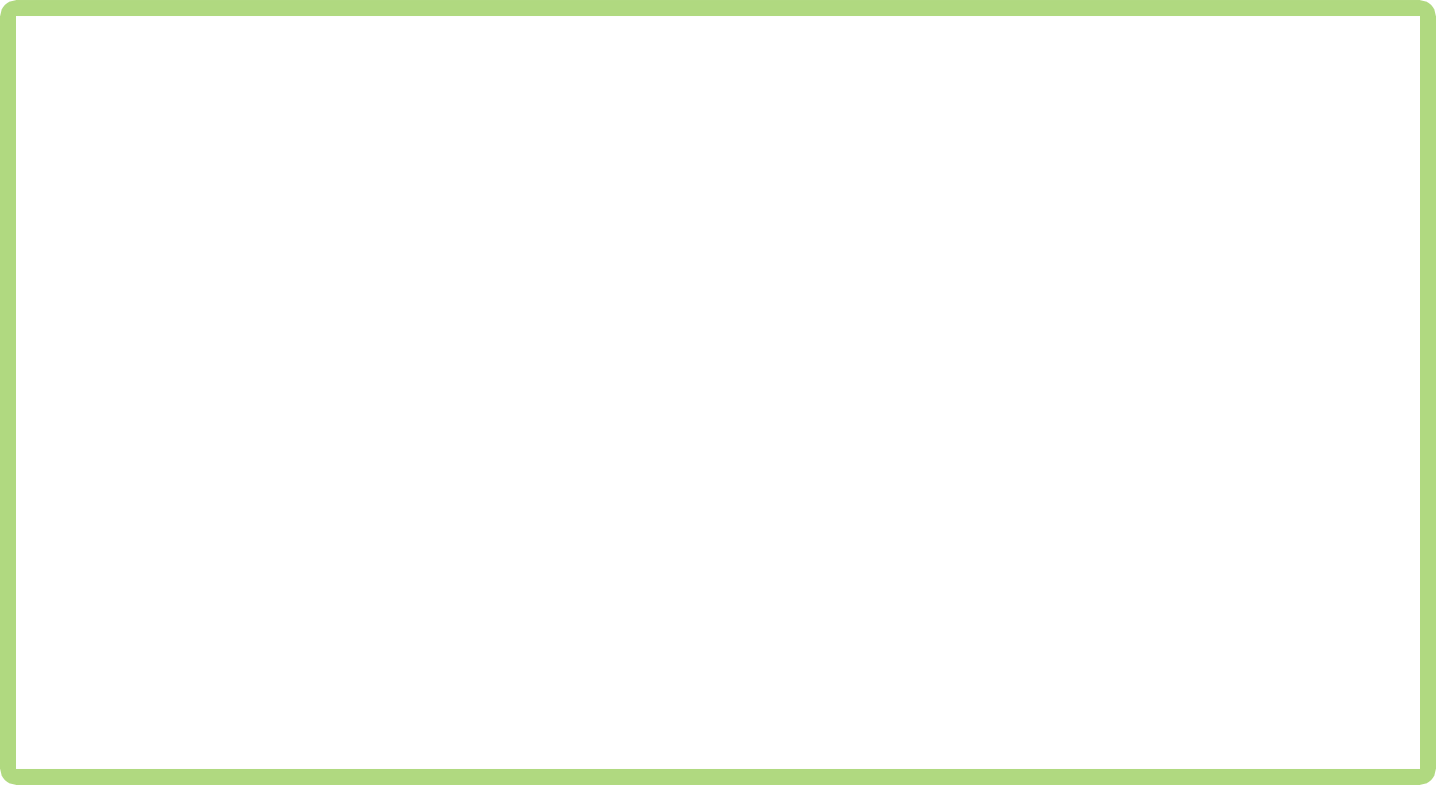 oay
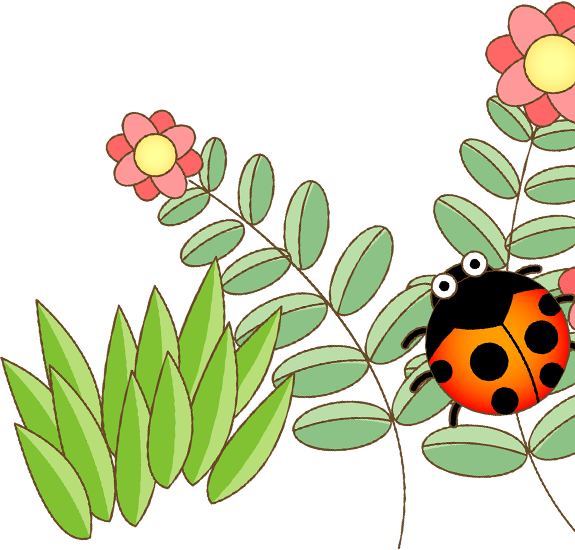 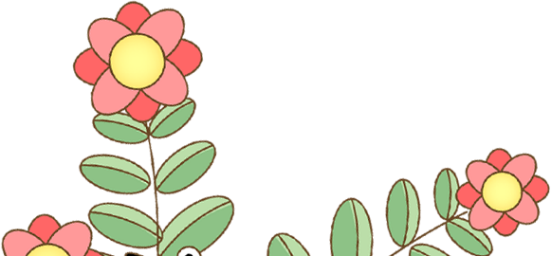 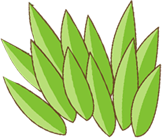 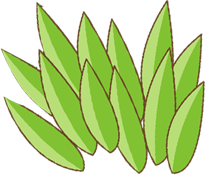 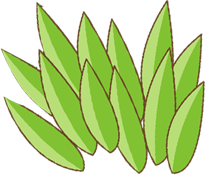 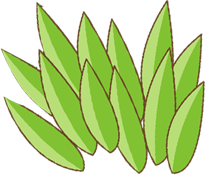 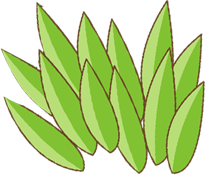 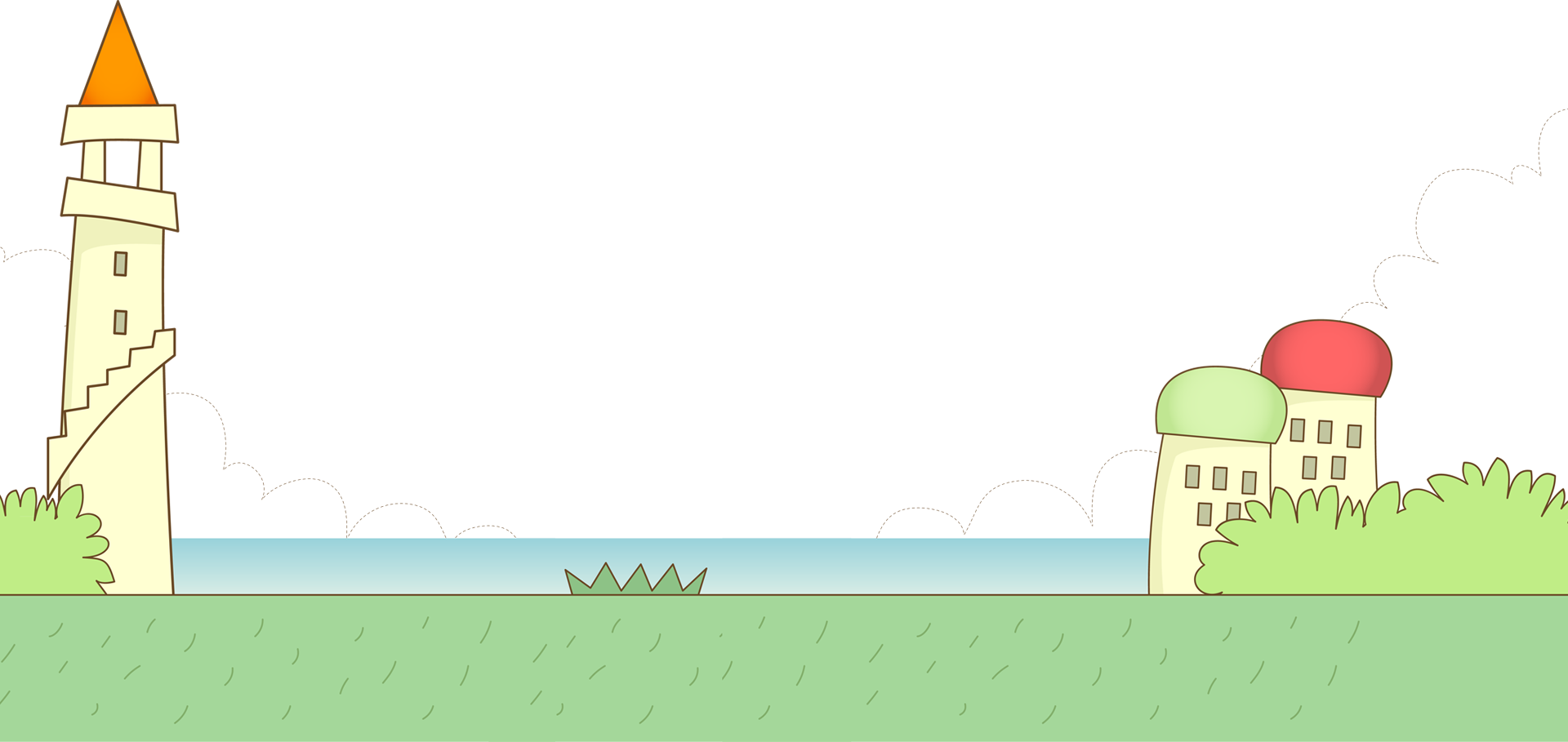 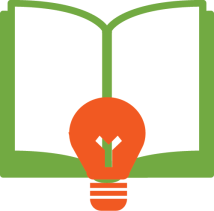 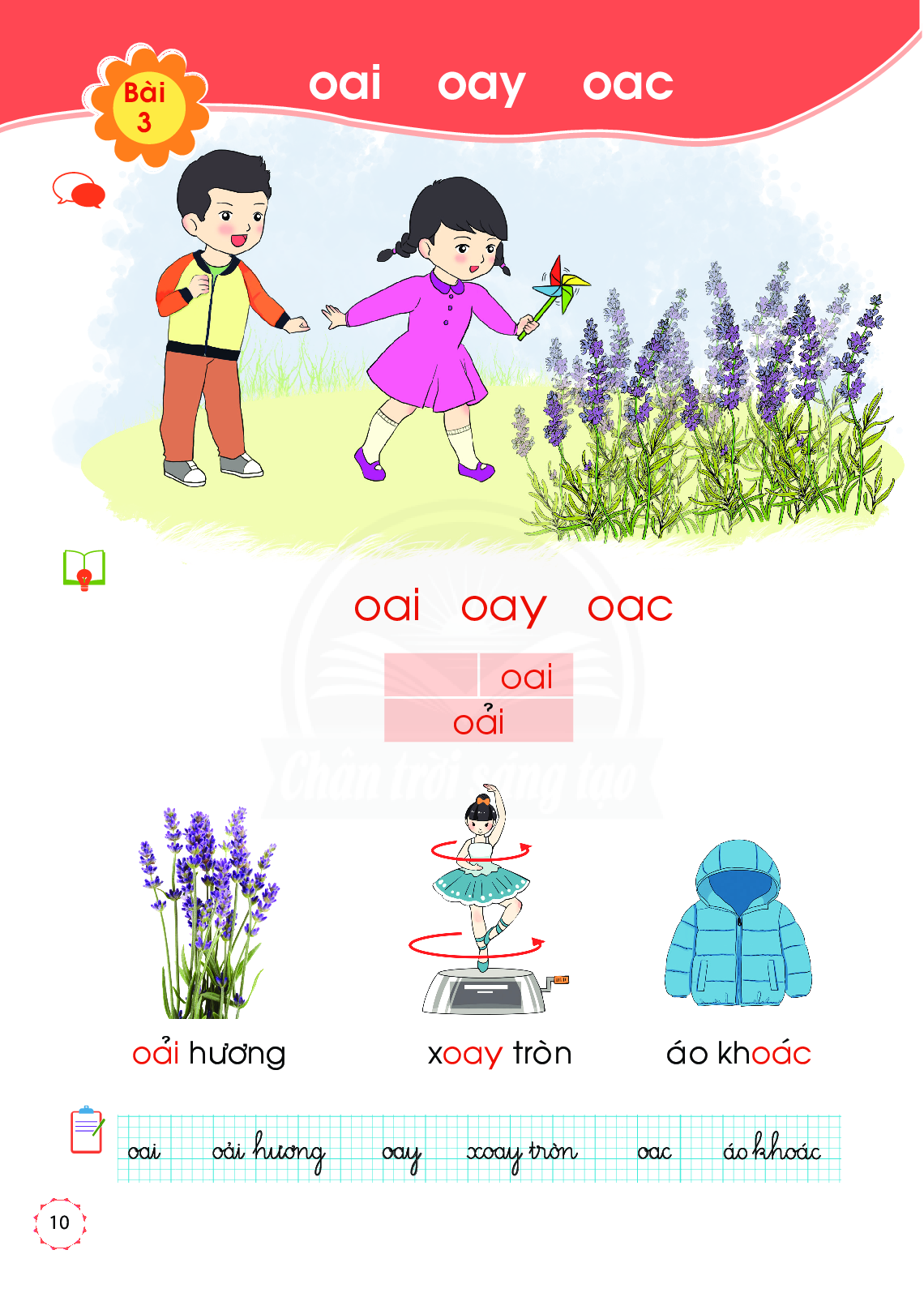 oay
x
oay
xoay
xoay troøn
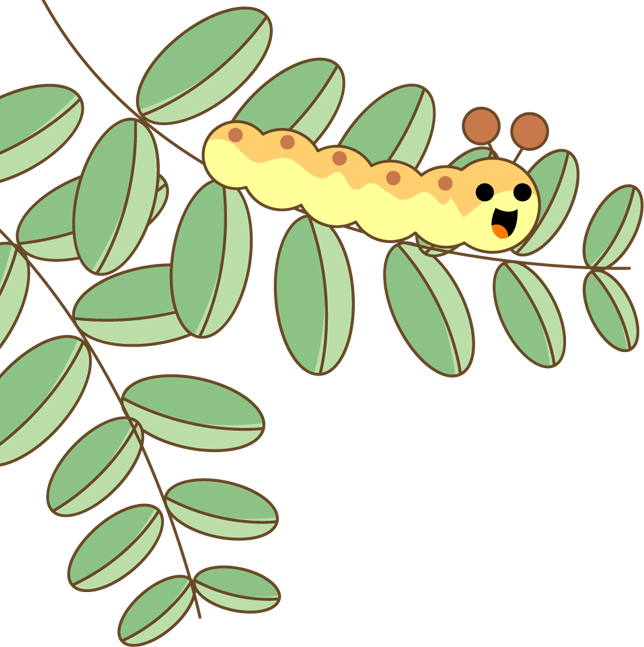 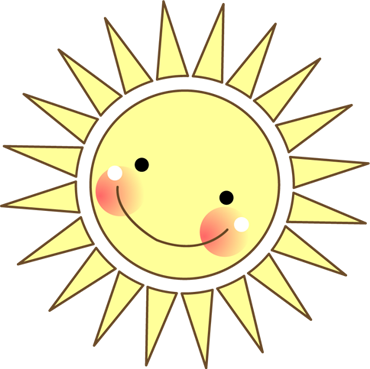 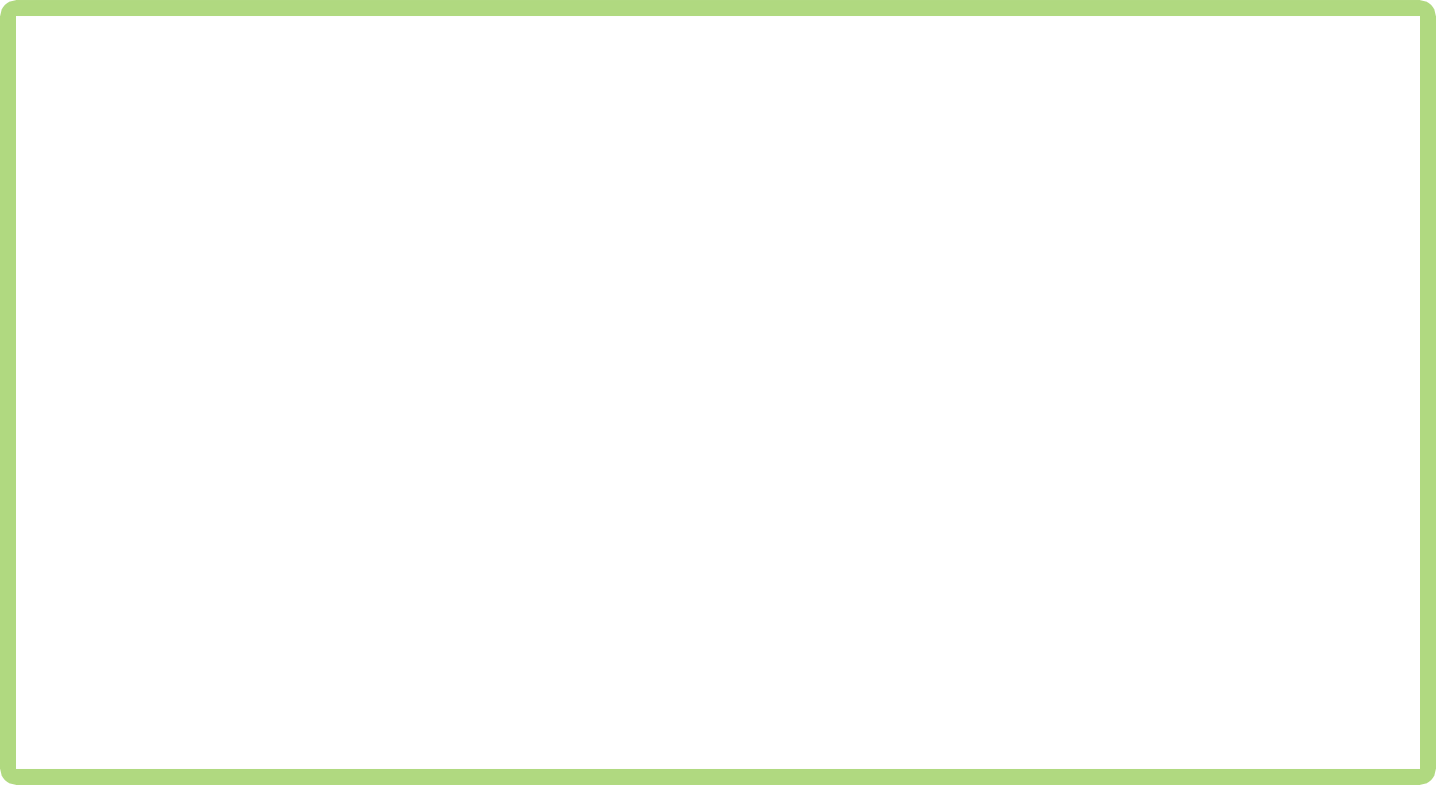 oac
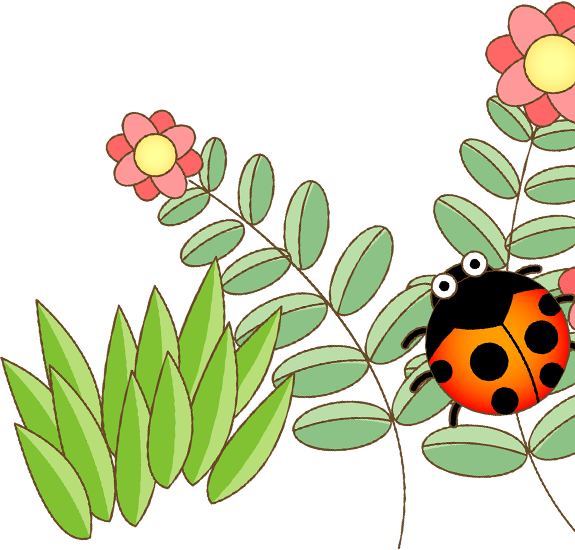 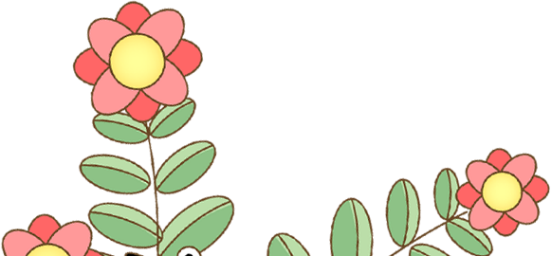 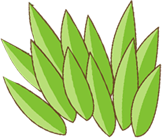 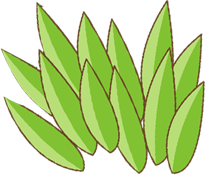 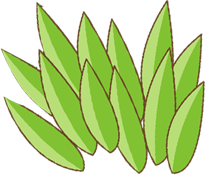 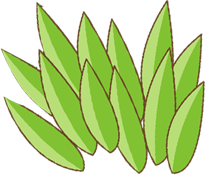 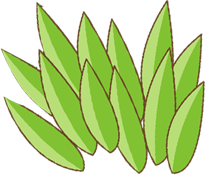 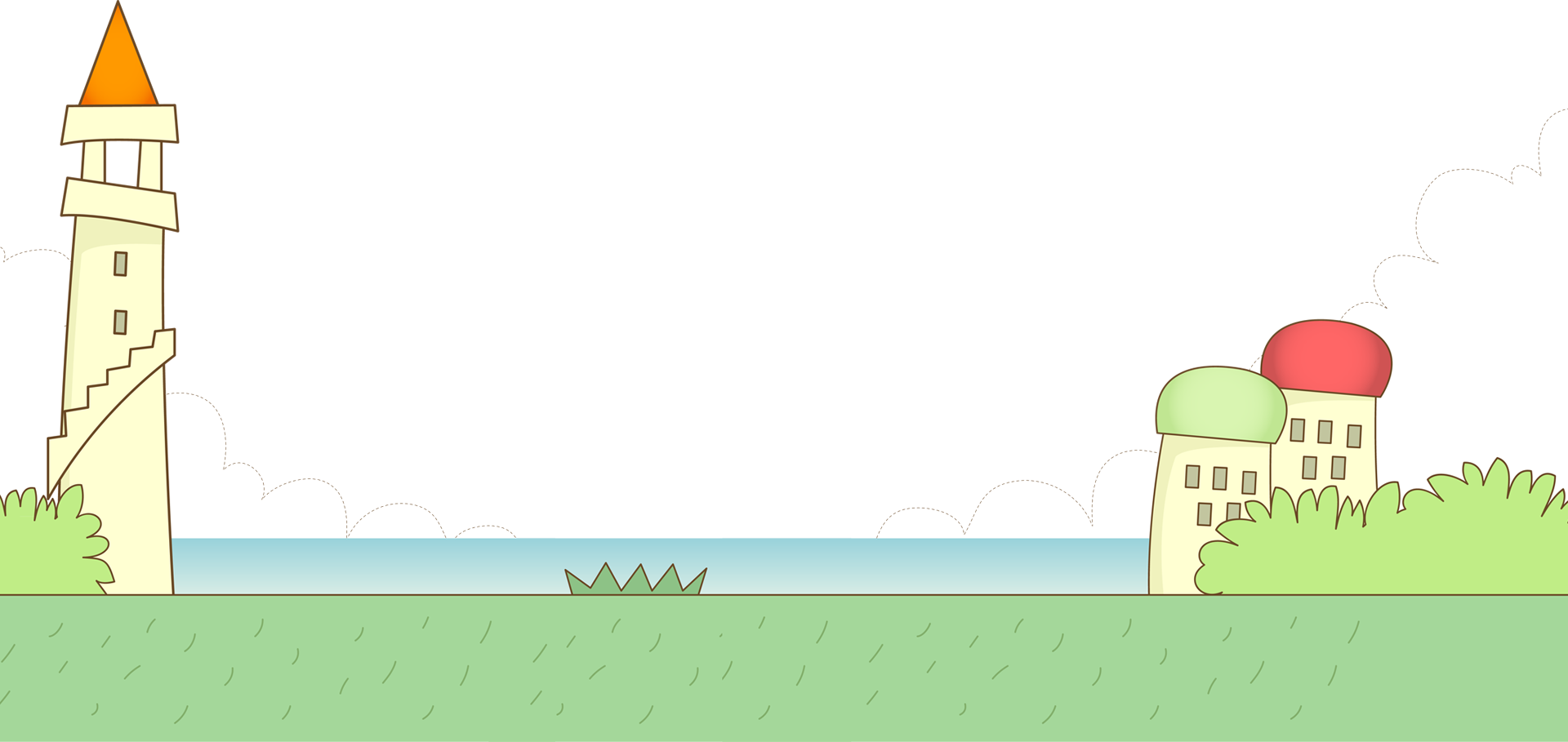 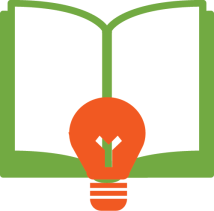 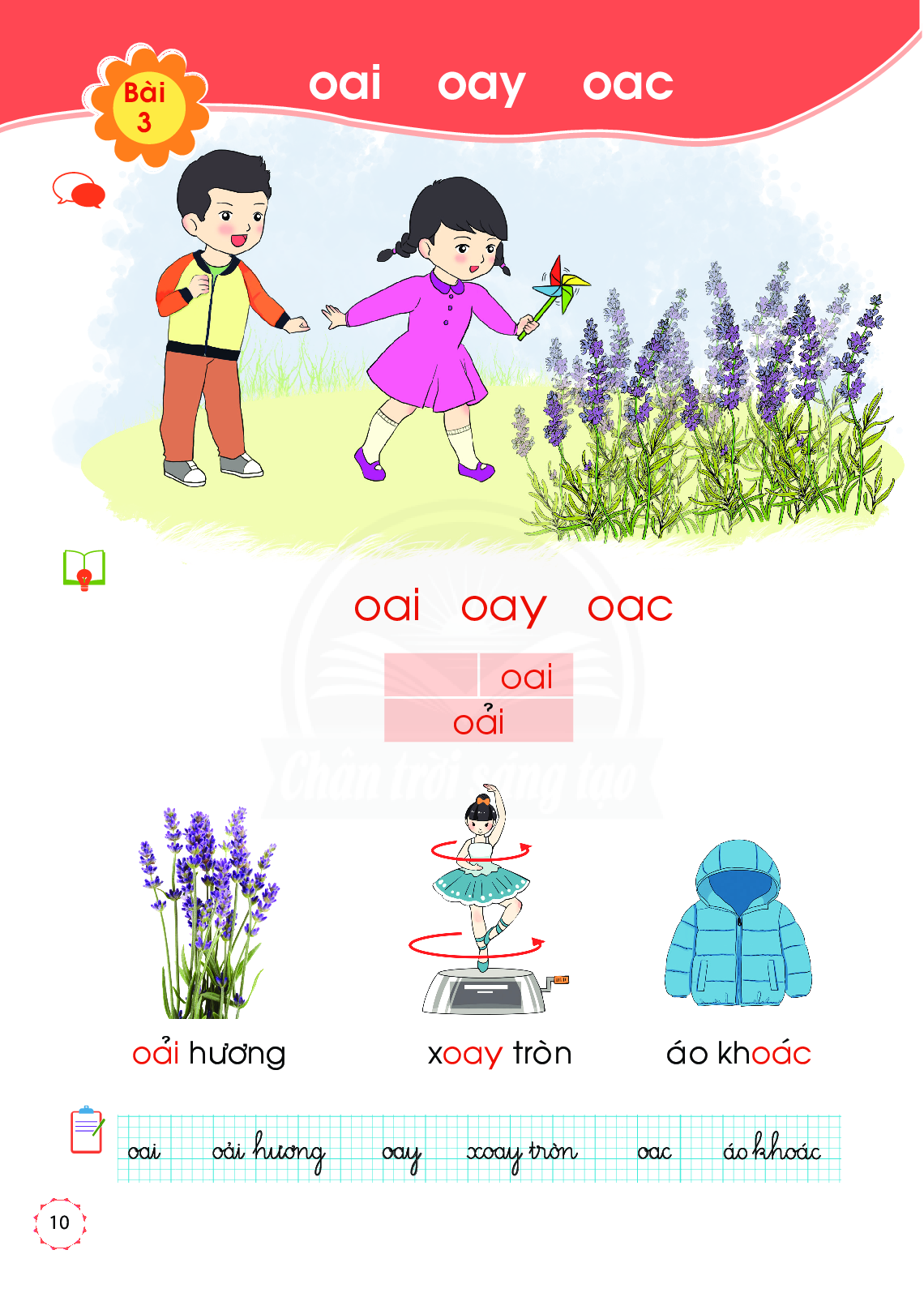 oac
kh
oac
khoaùc
aùo khoaùc
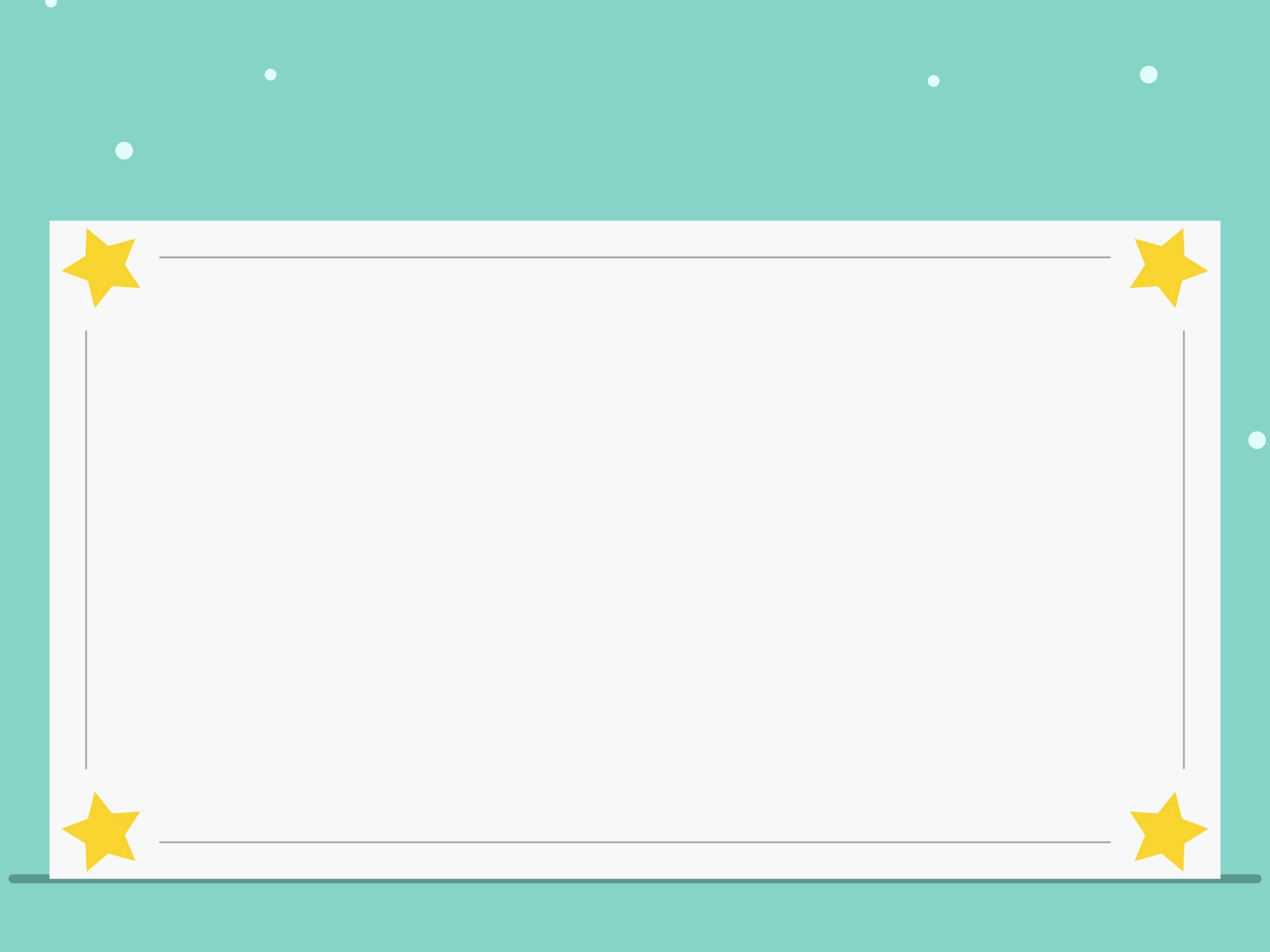 Caùc vaàn naøy coù gì gioáng vaø khaùc nhau?
oa
oa
oai  oay  oac
oa
oai  oay  oac
oai
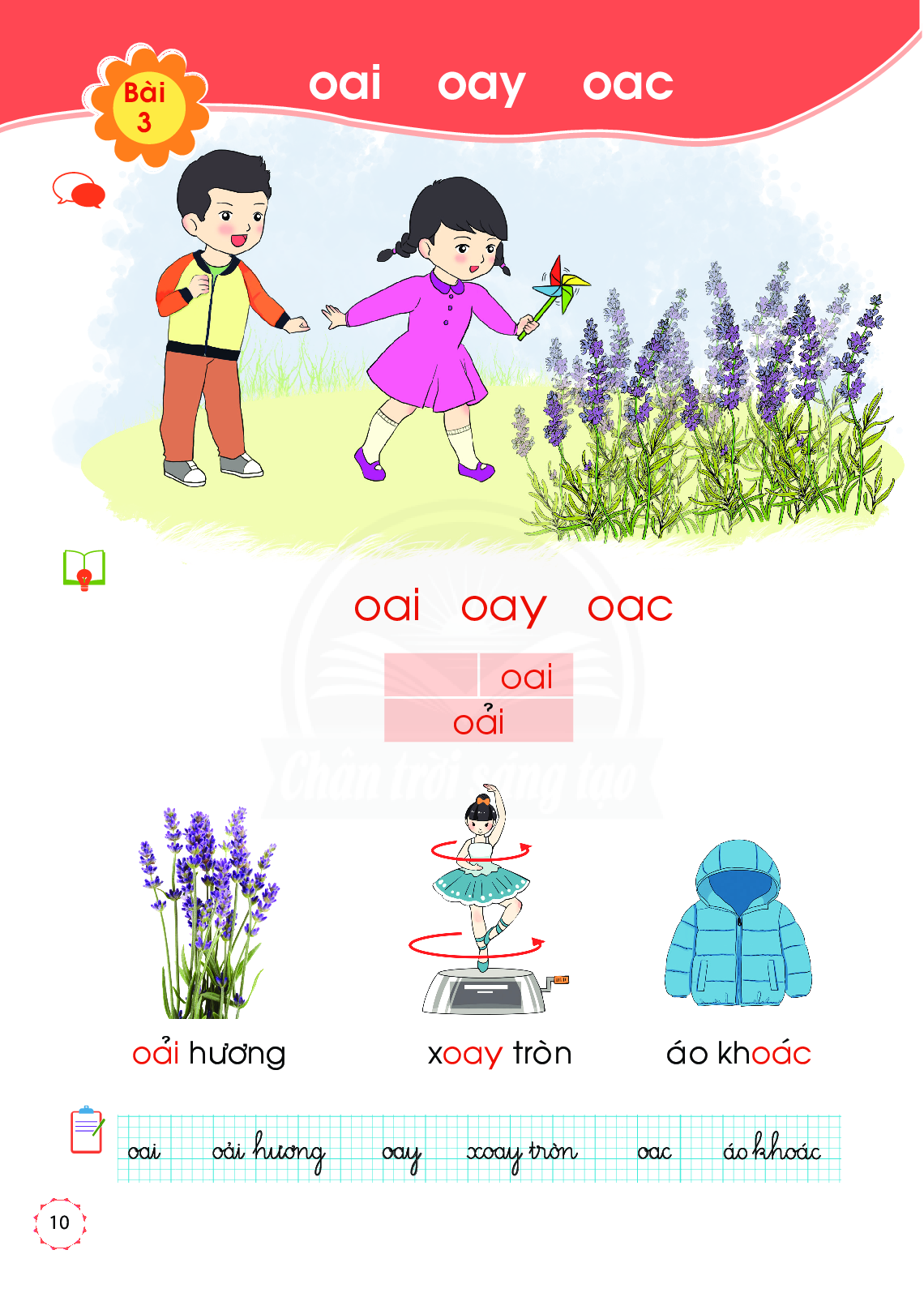 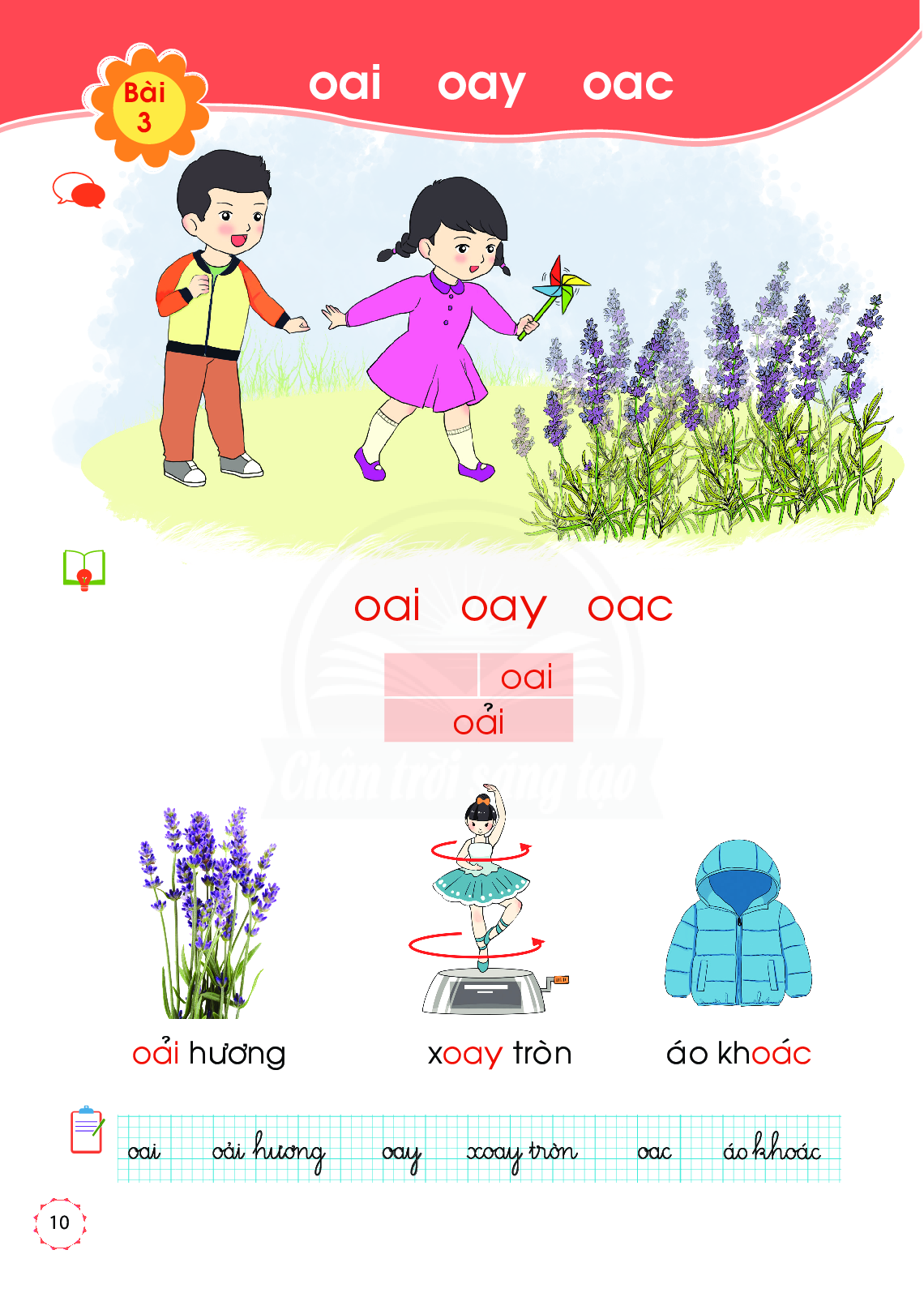 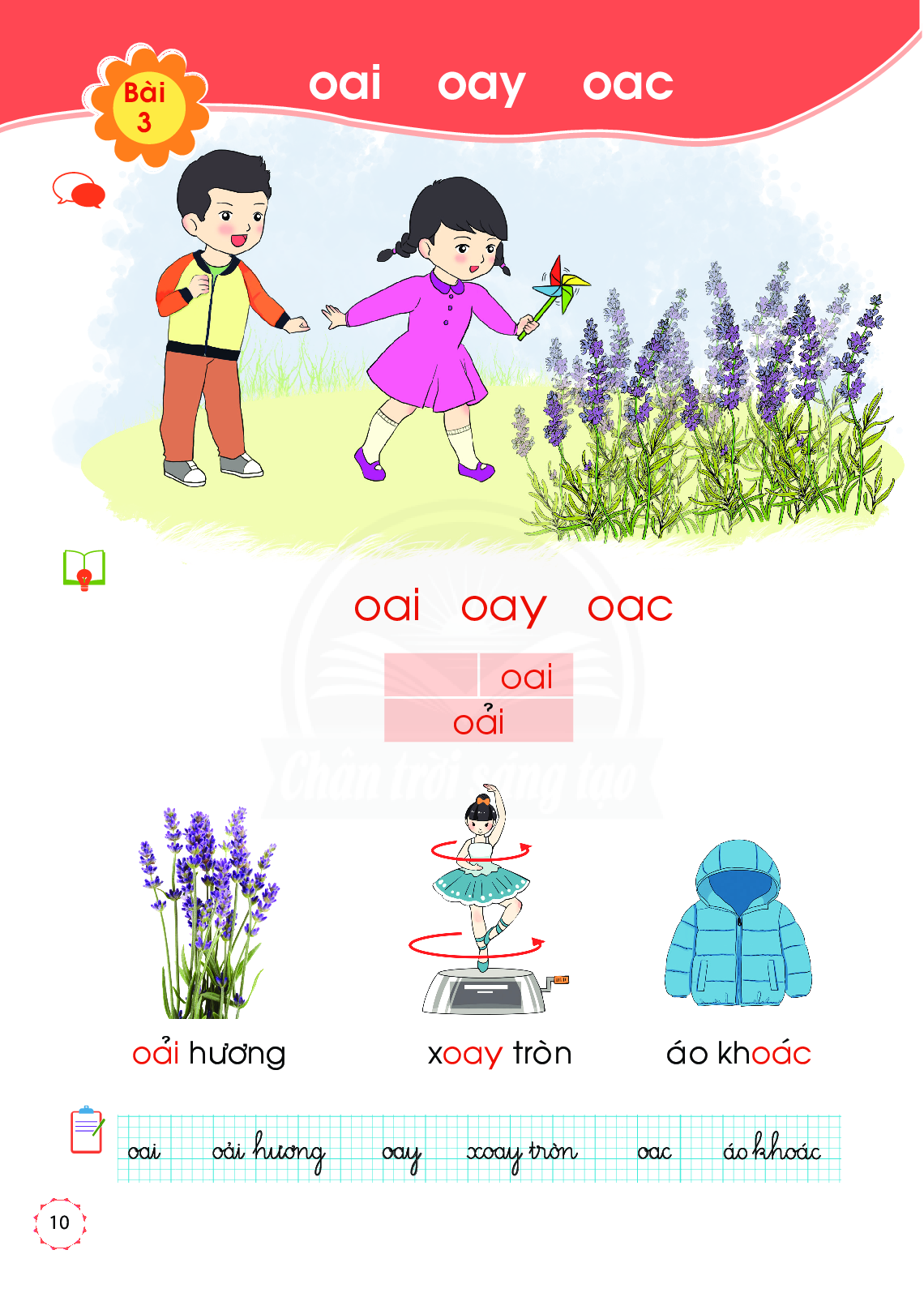 oaûi
aùo khoaùc
oaûi höông
xoay troøn
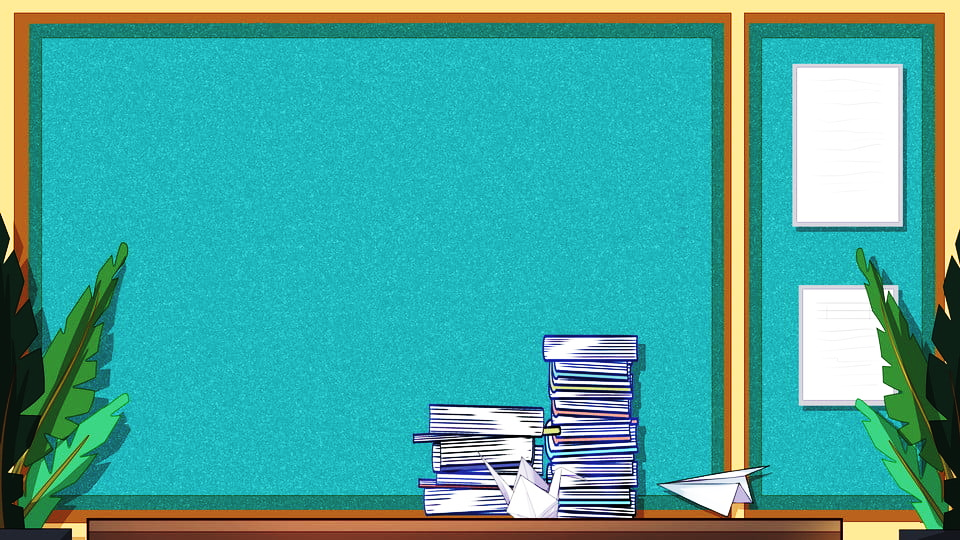 Tập ȫμết
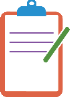 Tö theá vieát
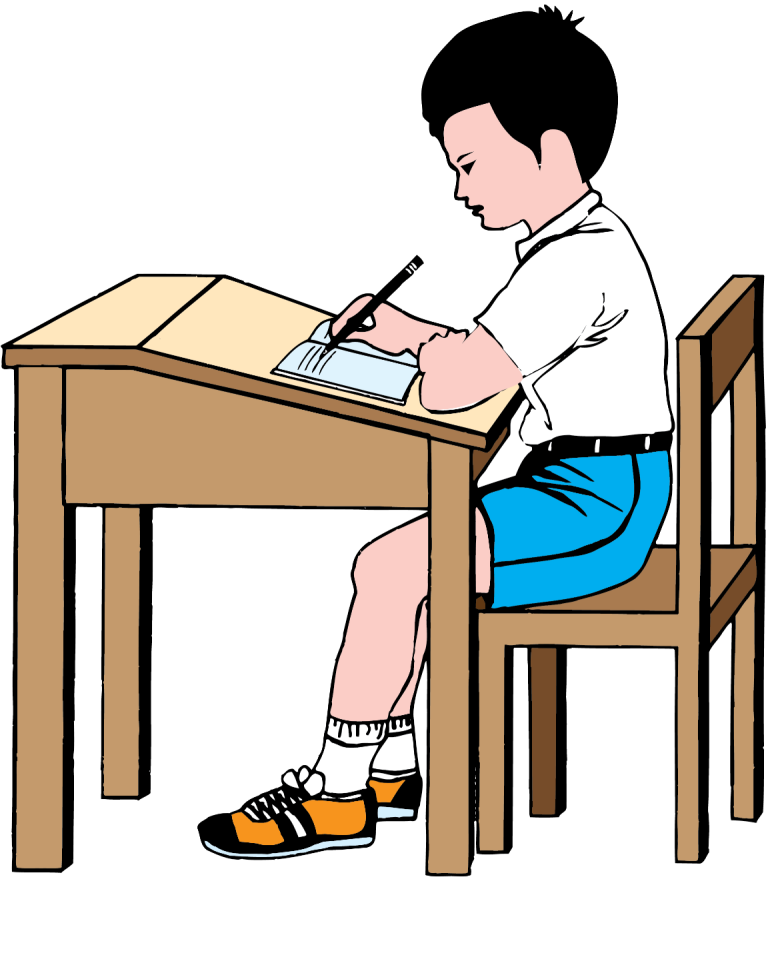 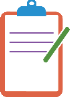 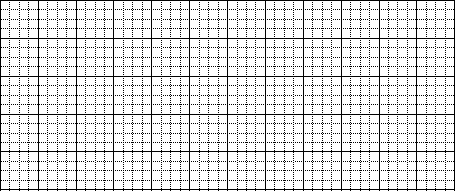 φai
φải hương
φay
xφay tròn
φac
áo khφác
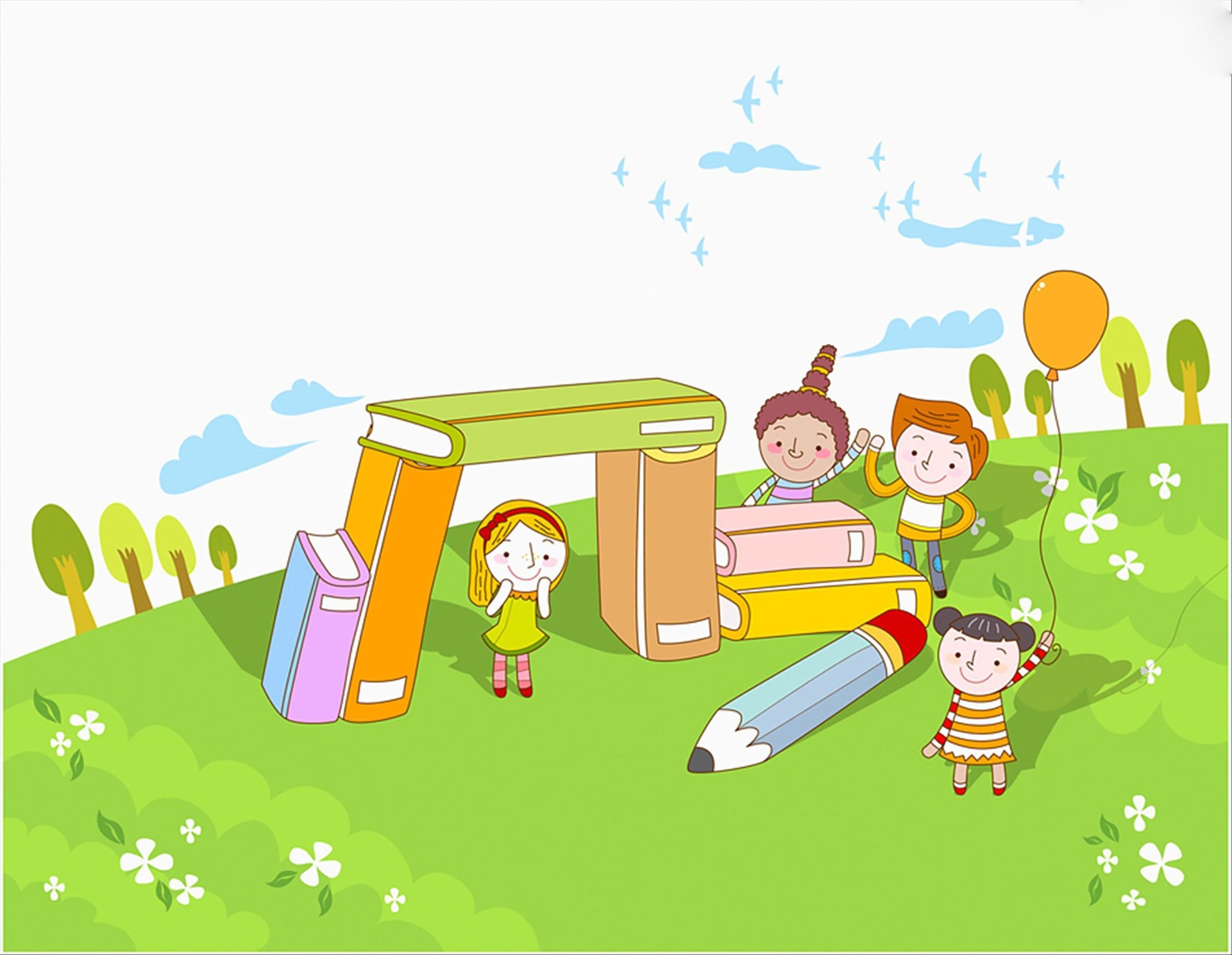 Thư giãn
Clip
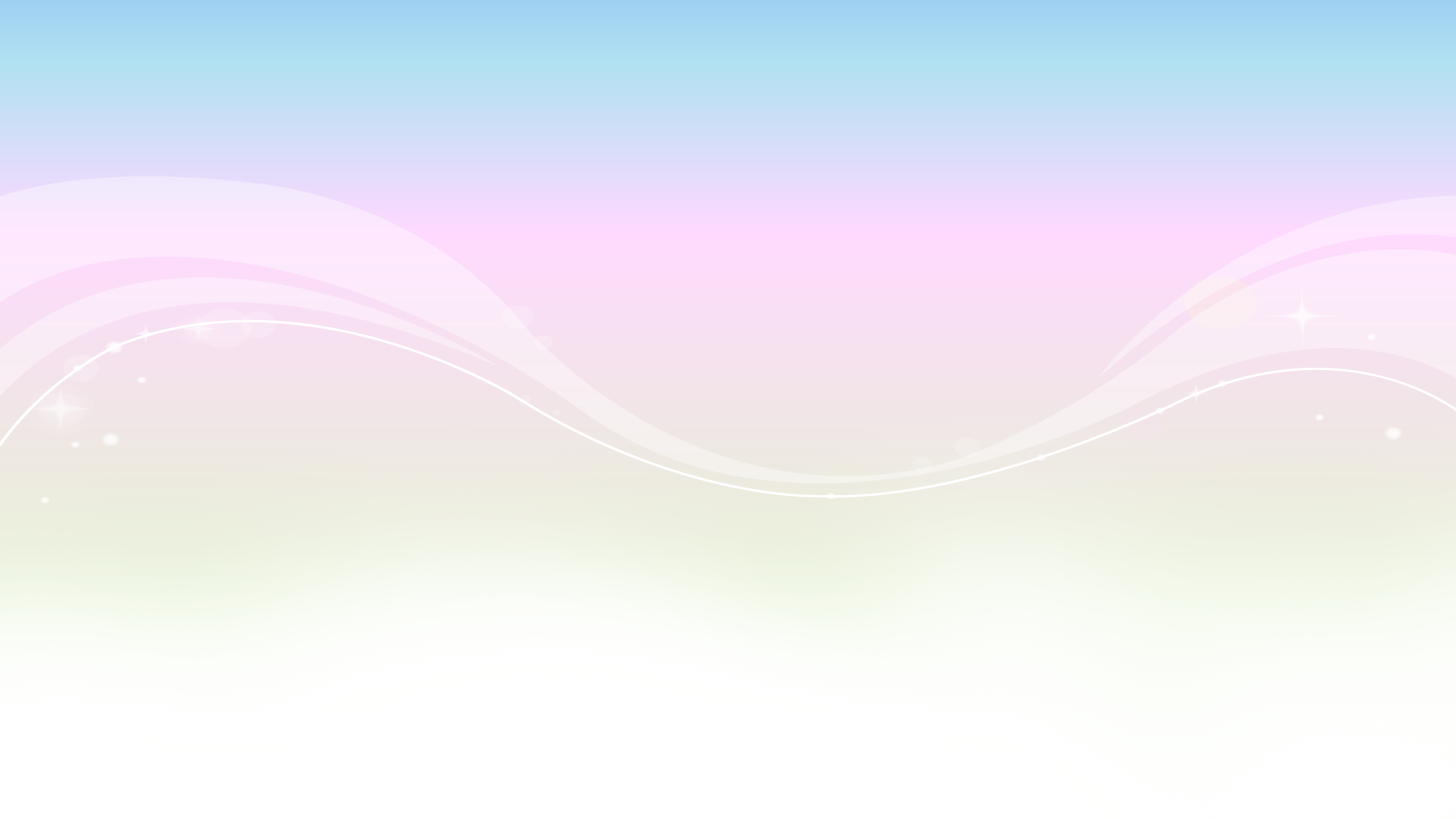 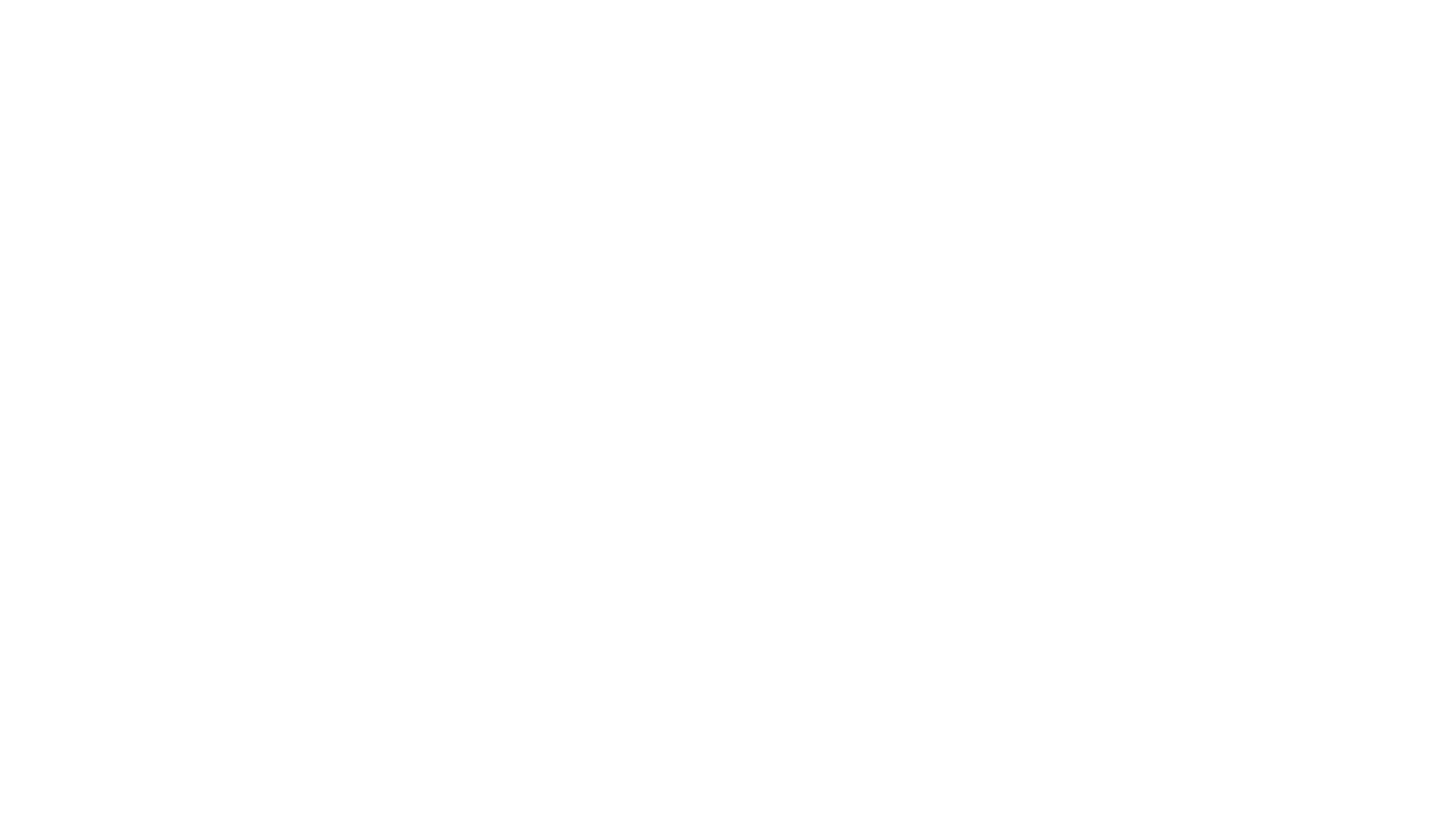 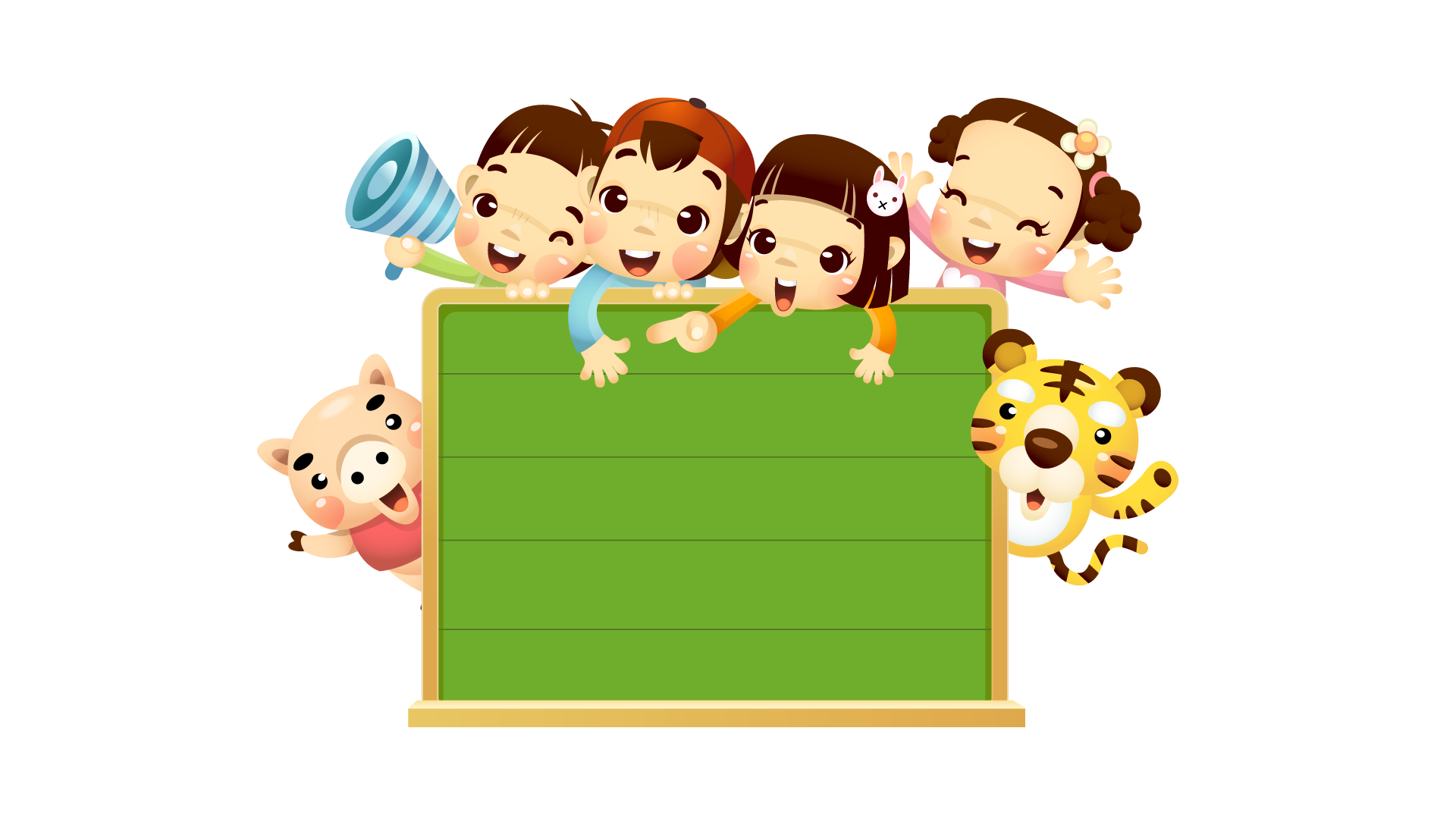 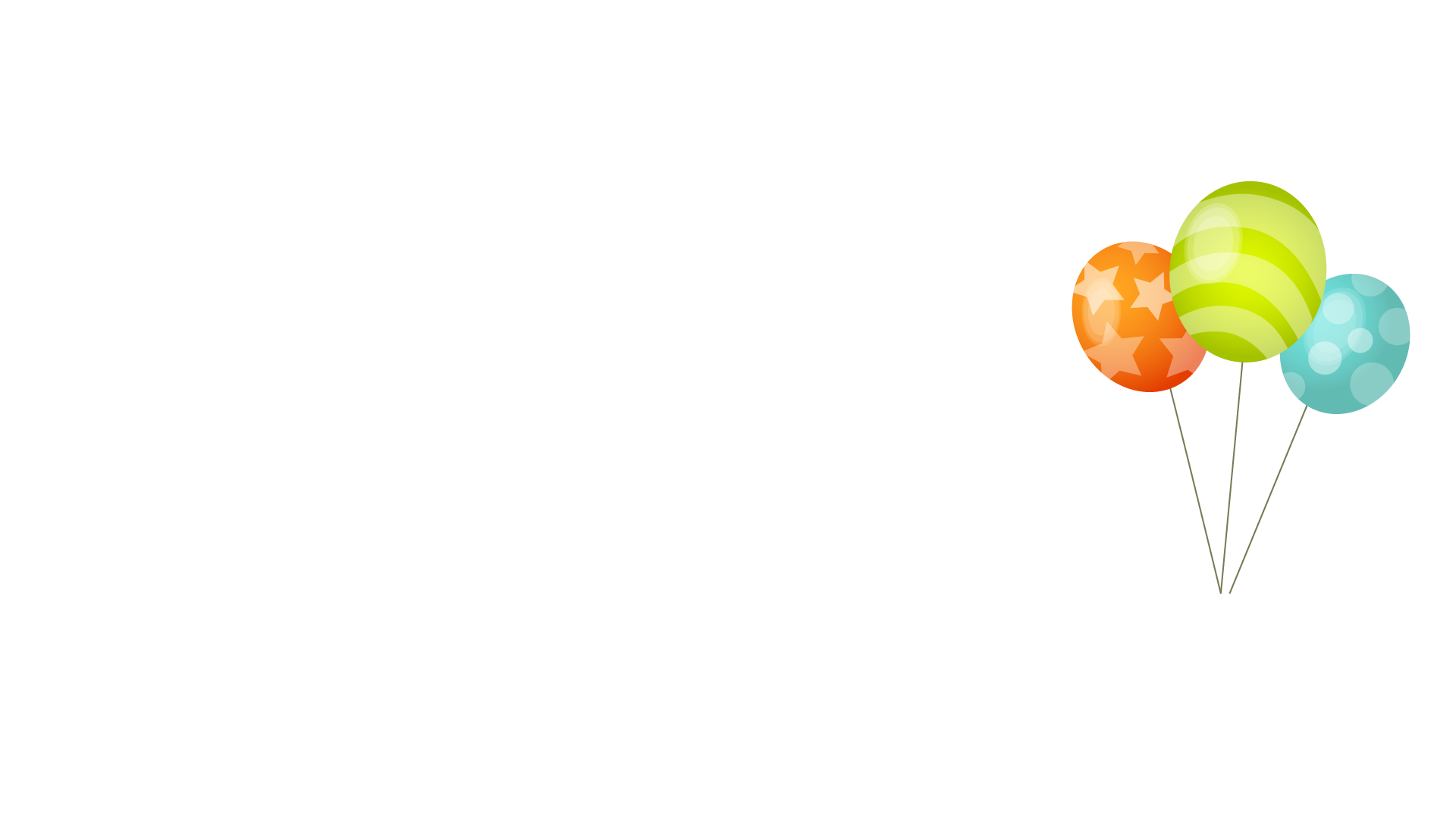 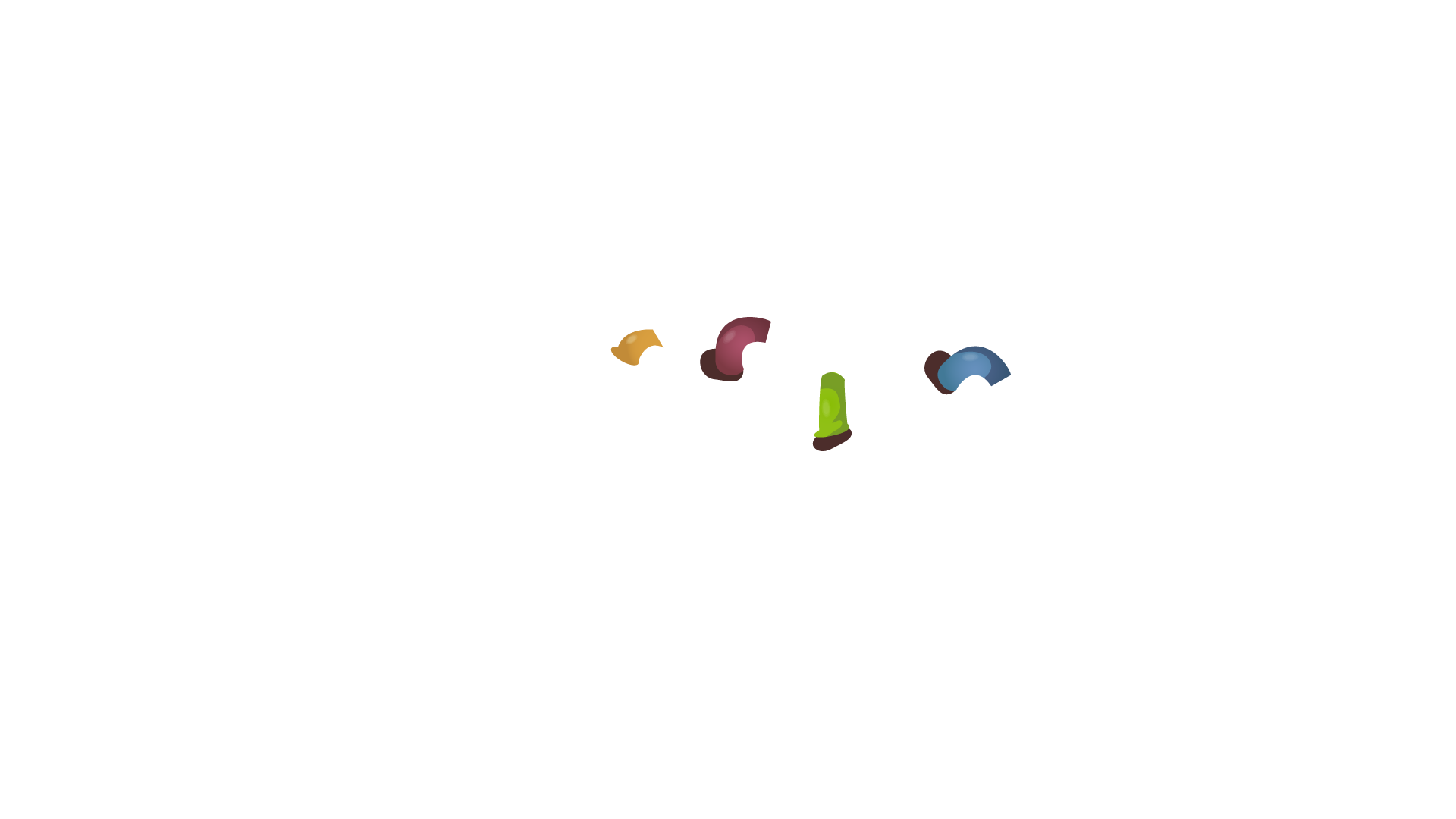 TIEÁT 2
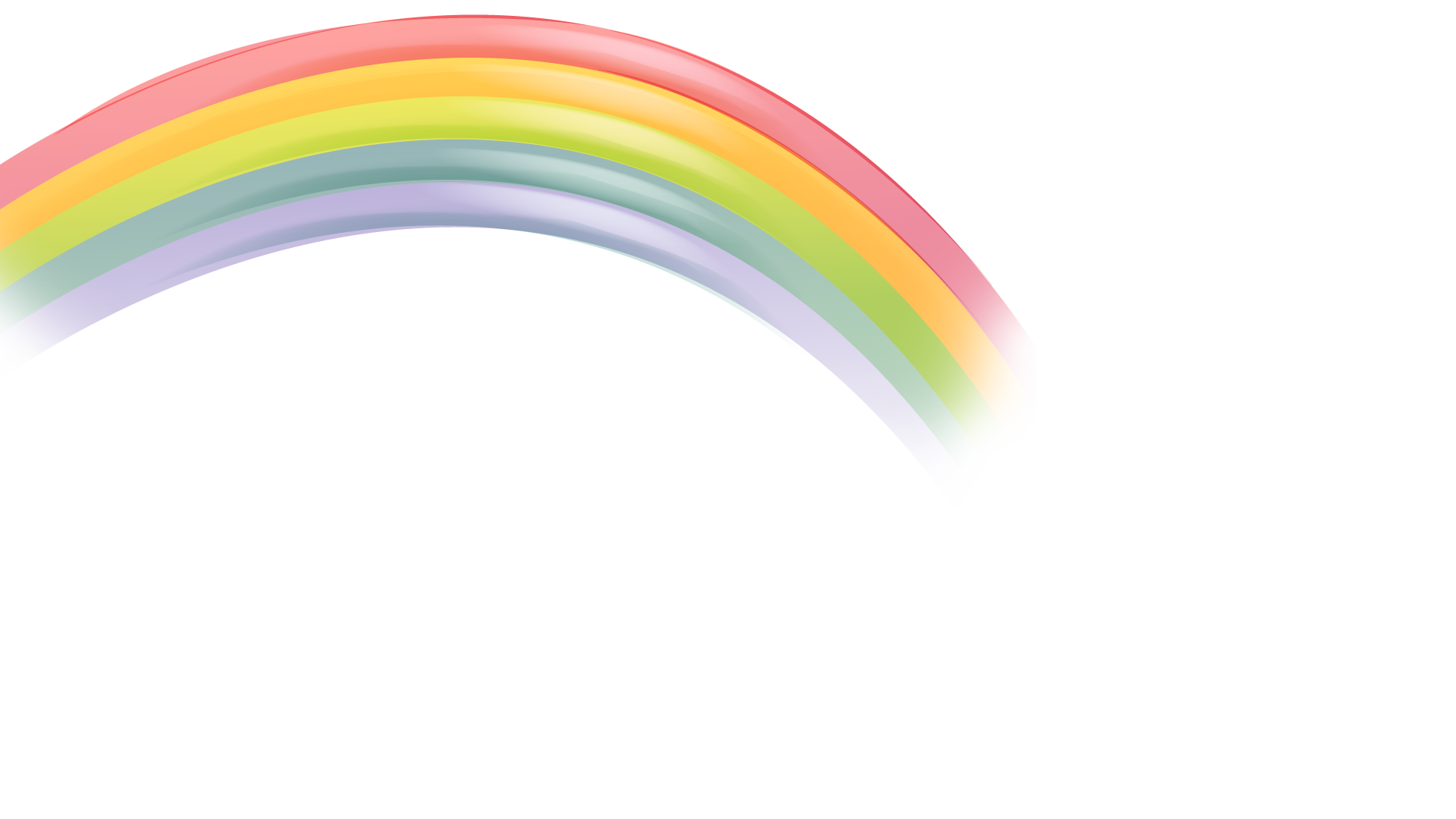 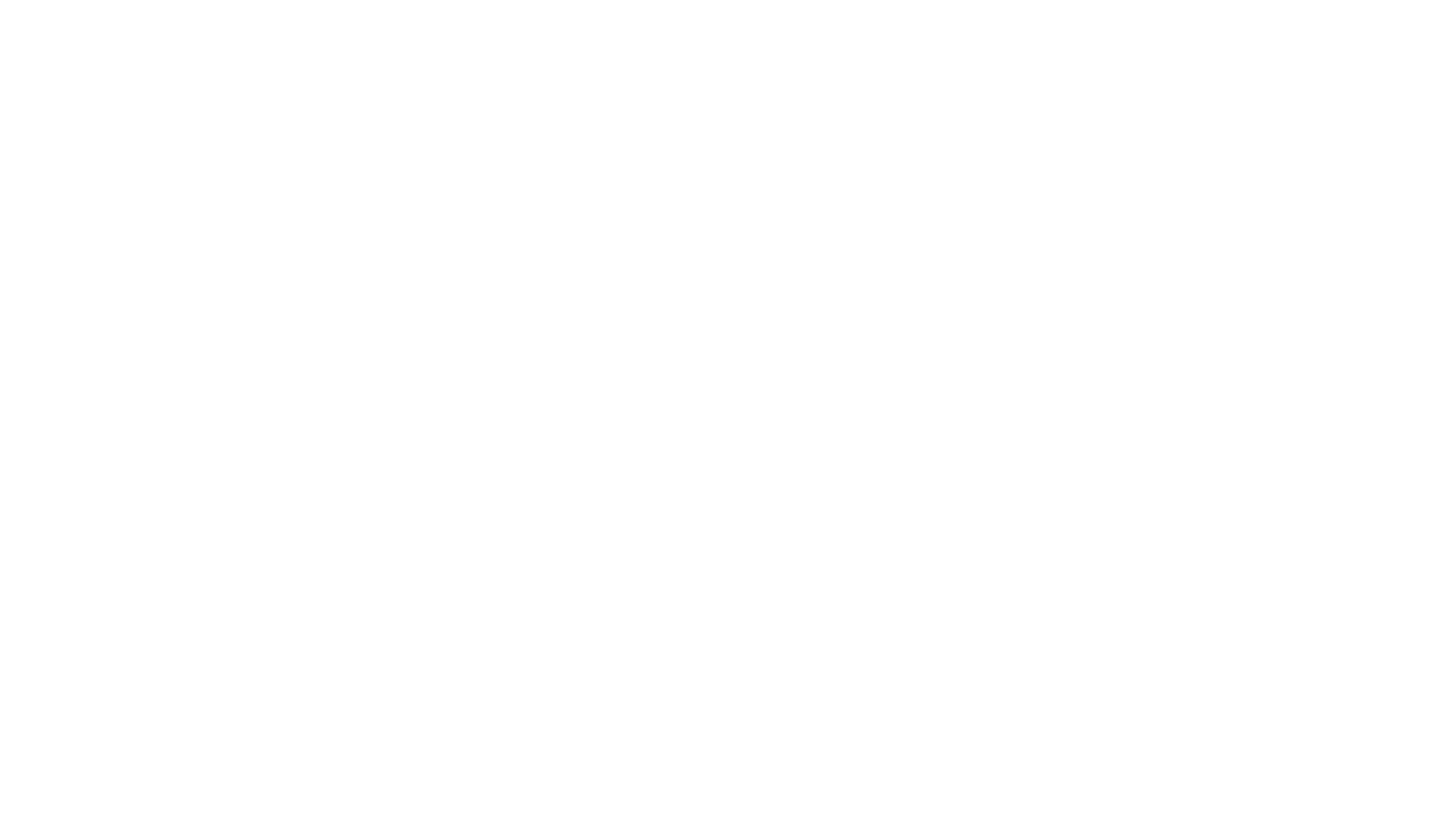 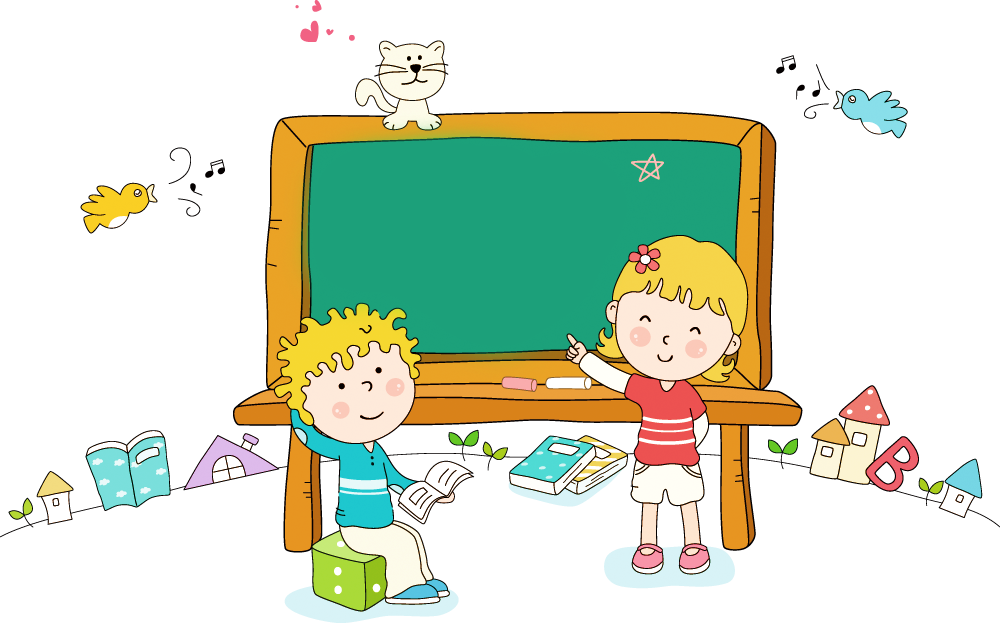 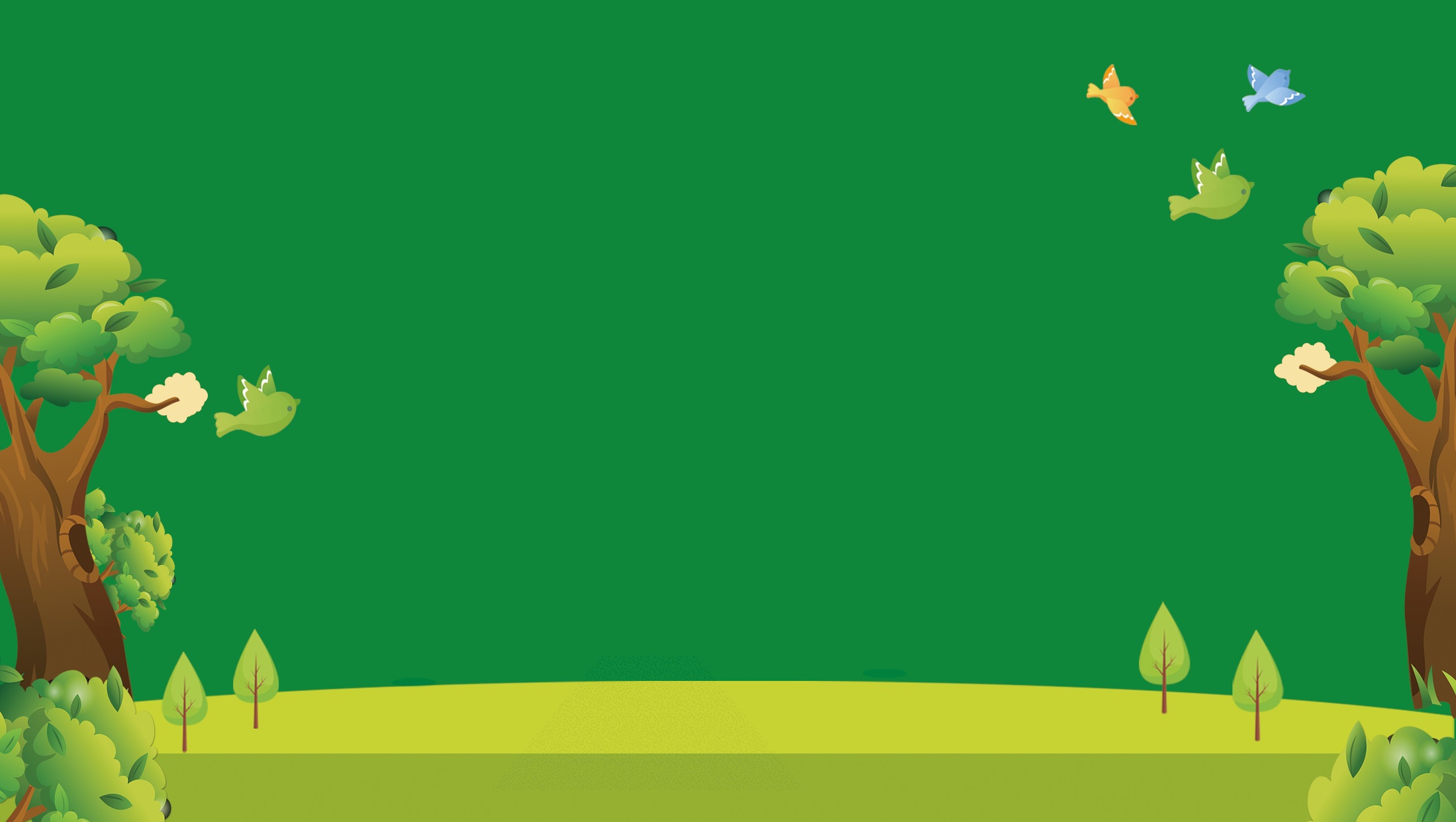 Luyeän ñoïc
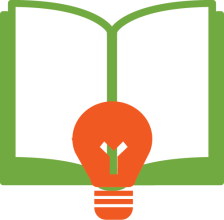 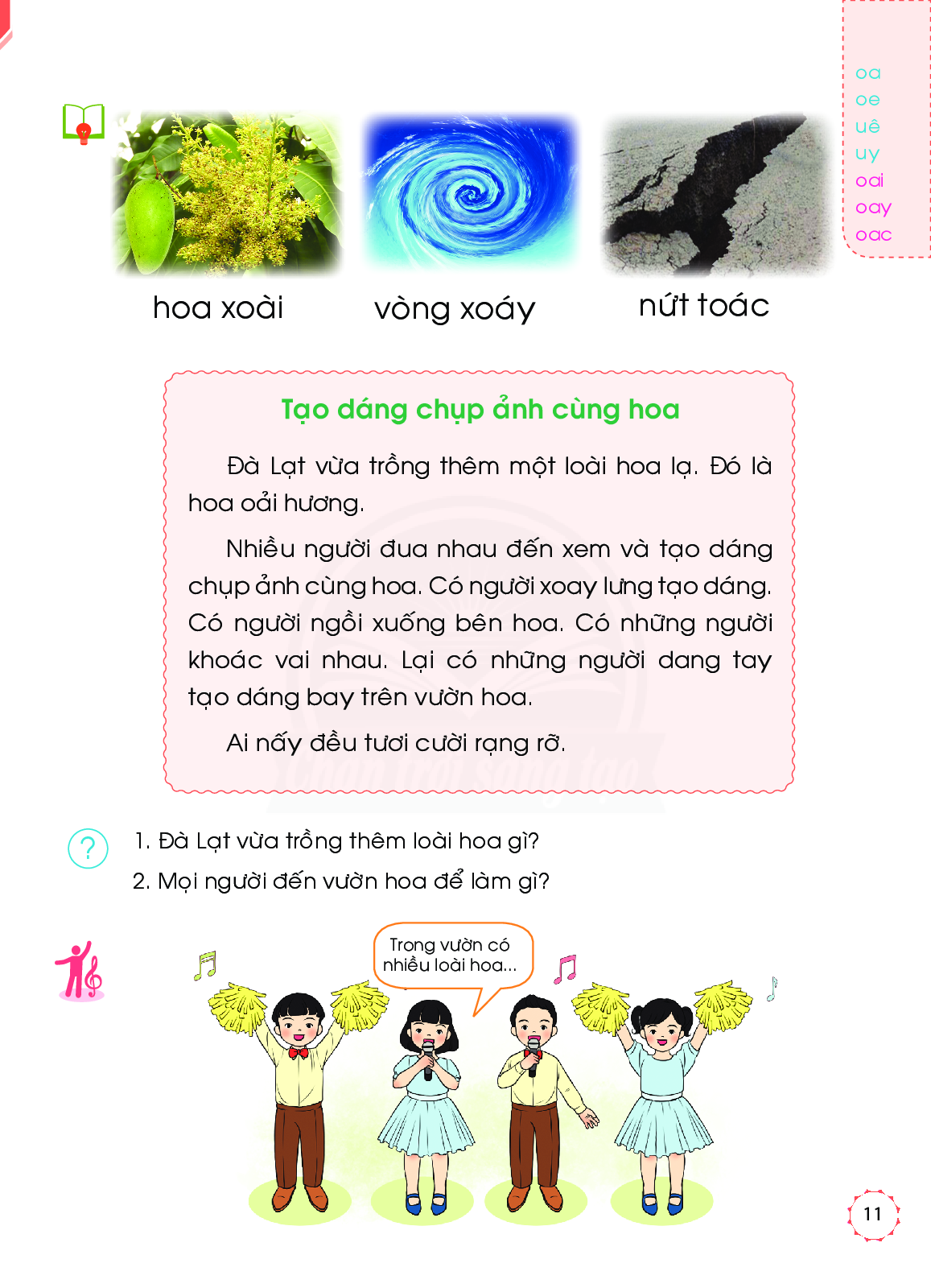 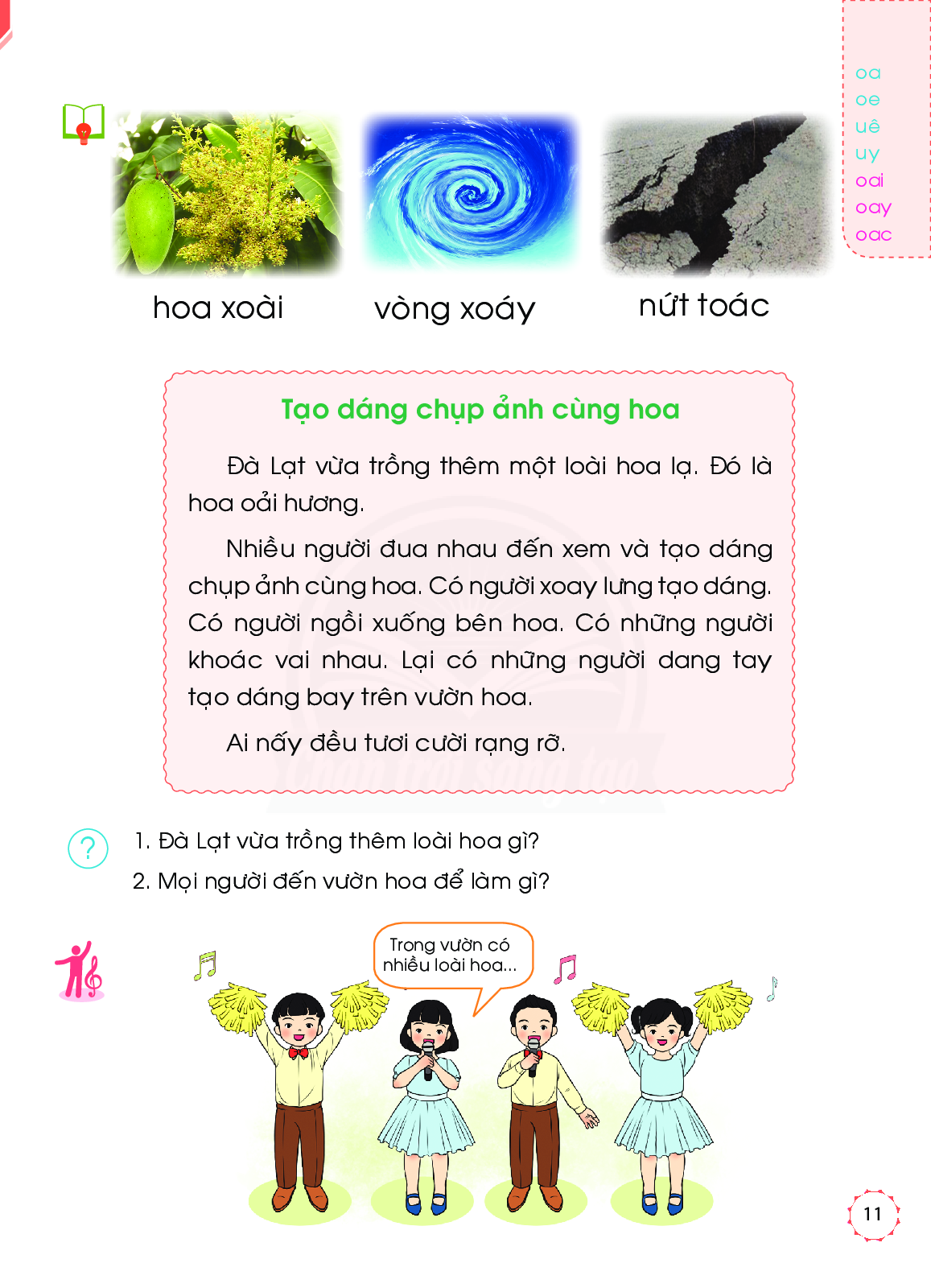 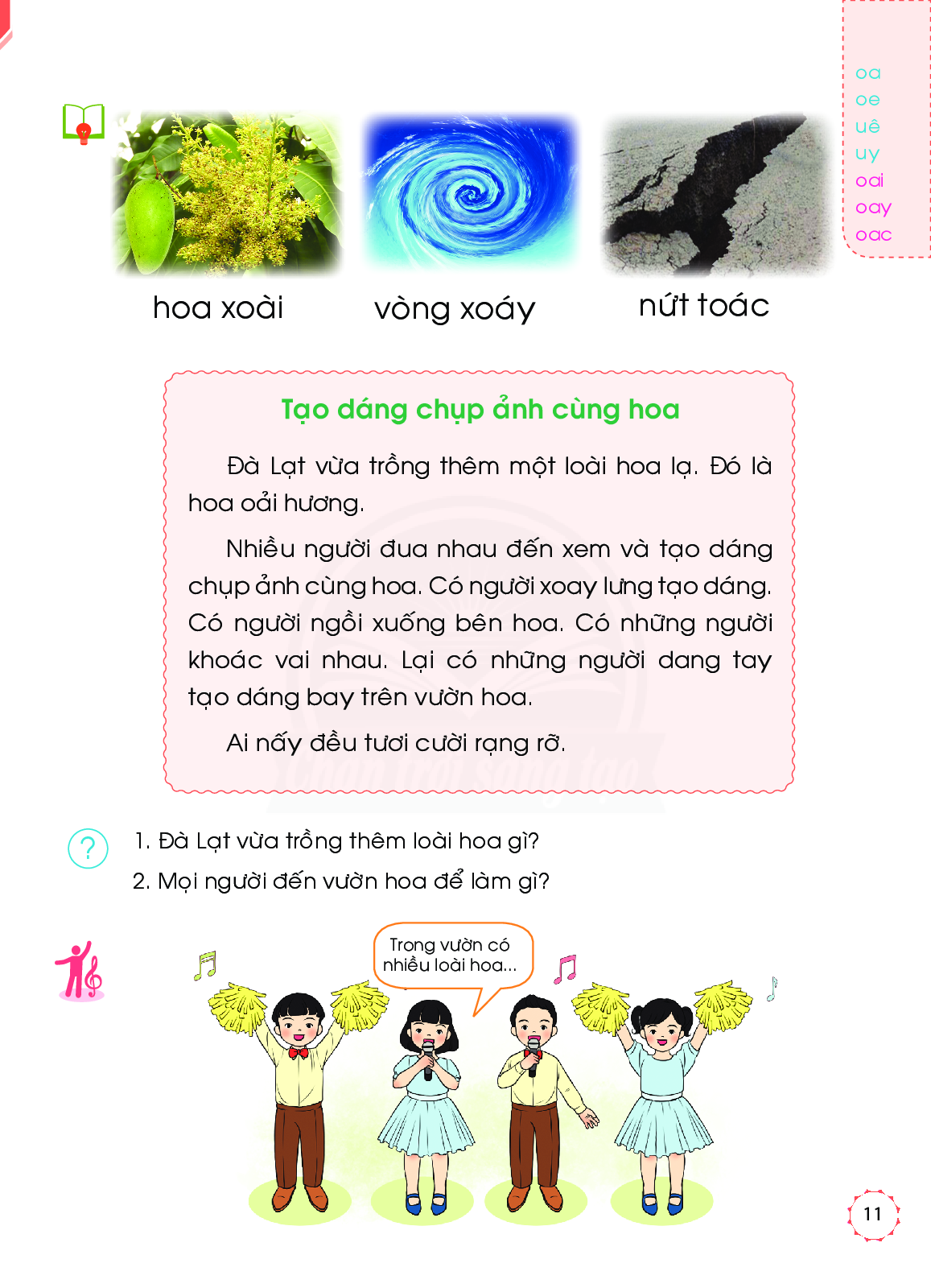 voøng xoaùy
hoa xoaøi
nöùt toaùc
Taïo daùng chuïp aûnh cuøng hoa
     Ñaø Laït vöøa troàng theâm moät loaøi hoa laï. Ñoù laø hoa oaûi höông.
	Nhieàu ngöôøi ñua nhau ñeán xem vaø taïo daùng chuïp aûnh cuøng hoa.  Coù ngöôøi xoay löng taïo daùng. Coù ngöôøi ngoài xuoáng beân hoa. Coù nhöõng ngöôøi khoaùc vai nhau.  Laïi coù nhöõng ngöôøi dang tay taïo daùng bay  treân vöôøn hoa.
	Ai naáy ñeàu töôi cöôøi raïng rôõ.
1
2
3
4
5
6
7
8
Luyeän ñoïc töø khoù
oaûi höông
xoay löng
khoaùc vai
raïng rôõ
Ñaø Laït vöøa troàng theâm loaøi hoa gì?
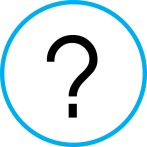 Hoa oaûi höông
Moïi ngöôøi ñeán vöôøn hoa ñeå laøm gì?
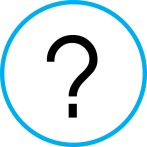 Xem vaø taïo daùng chuïp aûnh cuøng hoa.
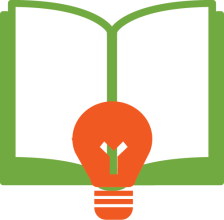 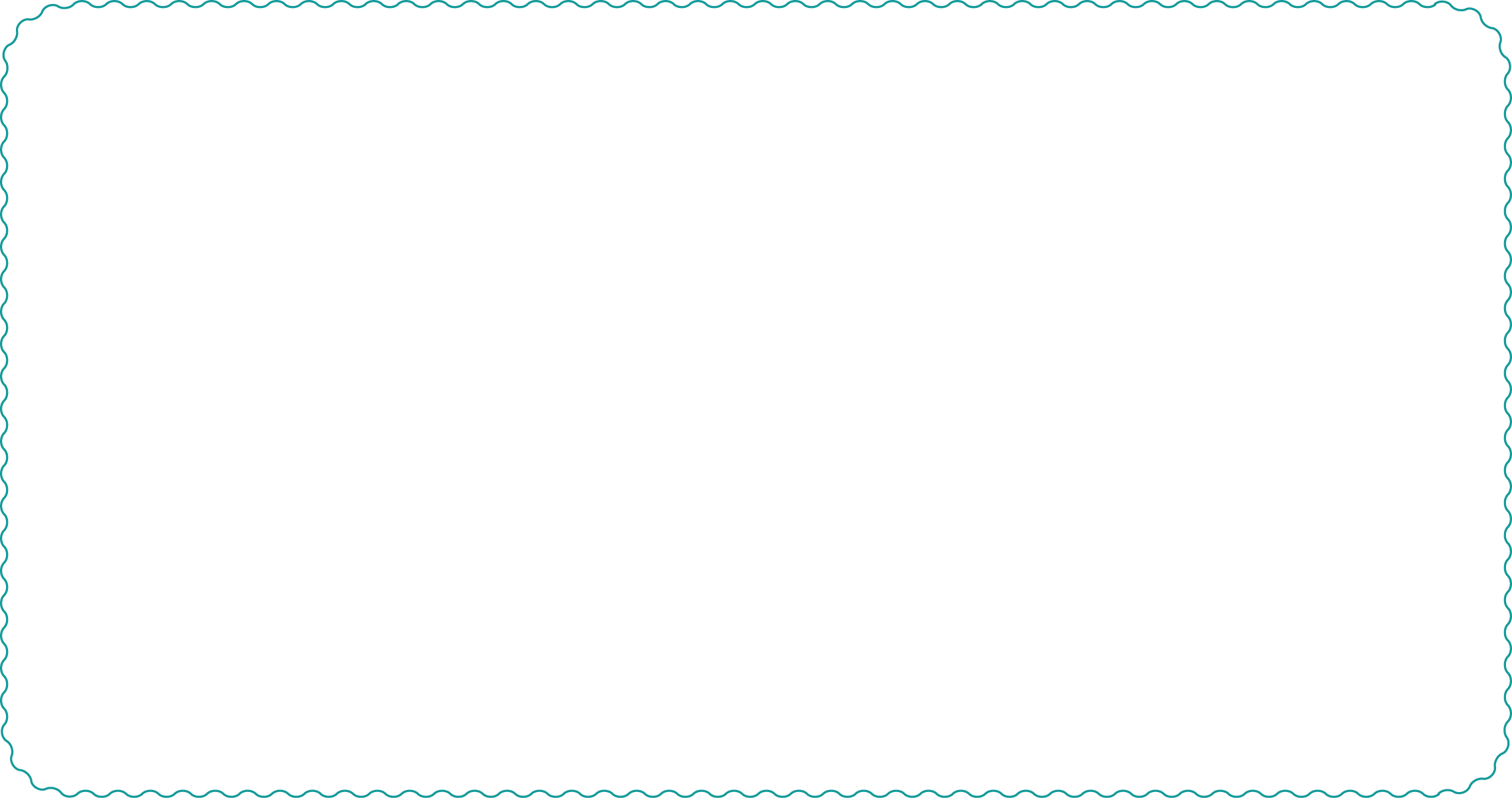 Taïo daùng chuïp aûnh cuøng hoa

     Ñaø Laït vöøa troàng theâm moät loaøi hoa laï. Ñoù laø hoa oaûi höông.
	Nhieàu ngöôøi ñua nhau ñeán xem vaø taïo daùng chuïp aûnh cuøng hoa. Coù ngöôøi xoay löng taïo daùng. Coù ngöôøi ngoài xuoáng beân hoa. Coù nhöõng ngöôøi khoaùc vai nhau. Laïi coù nhöõng ngöôøi dang tay taïo daùng bay  treân vöôøn hoa.
	Ai naáy ñeàu töôi cöôøi raïng rôõ.
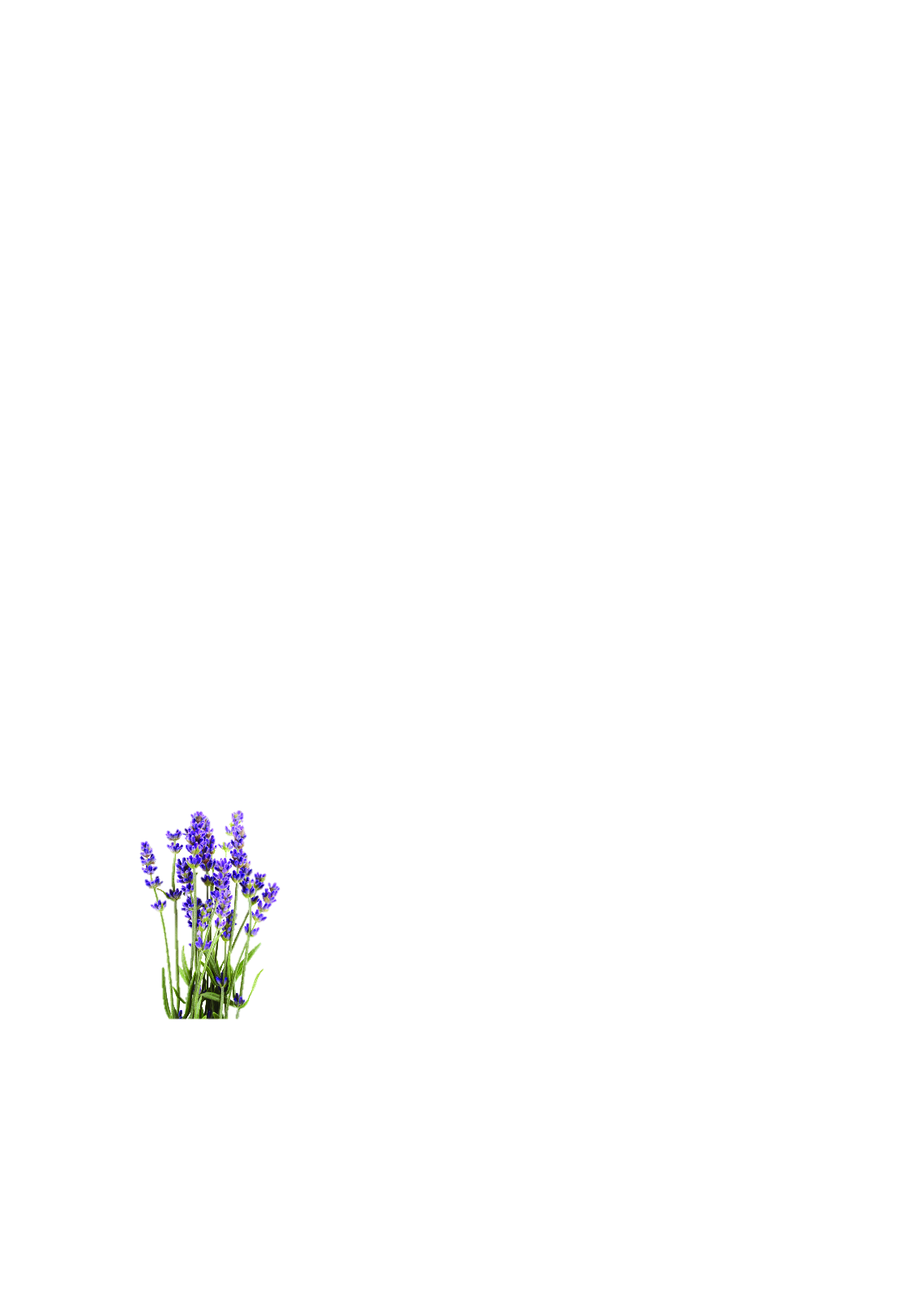 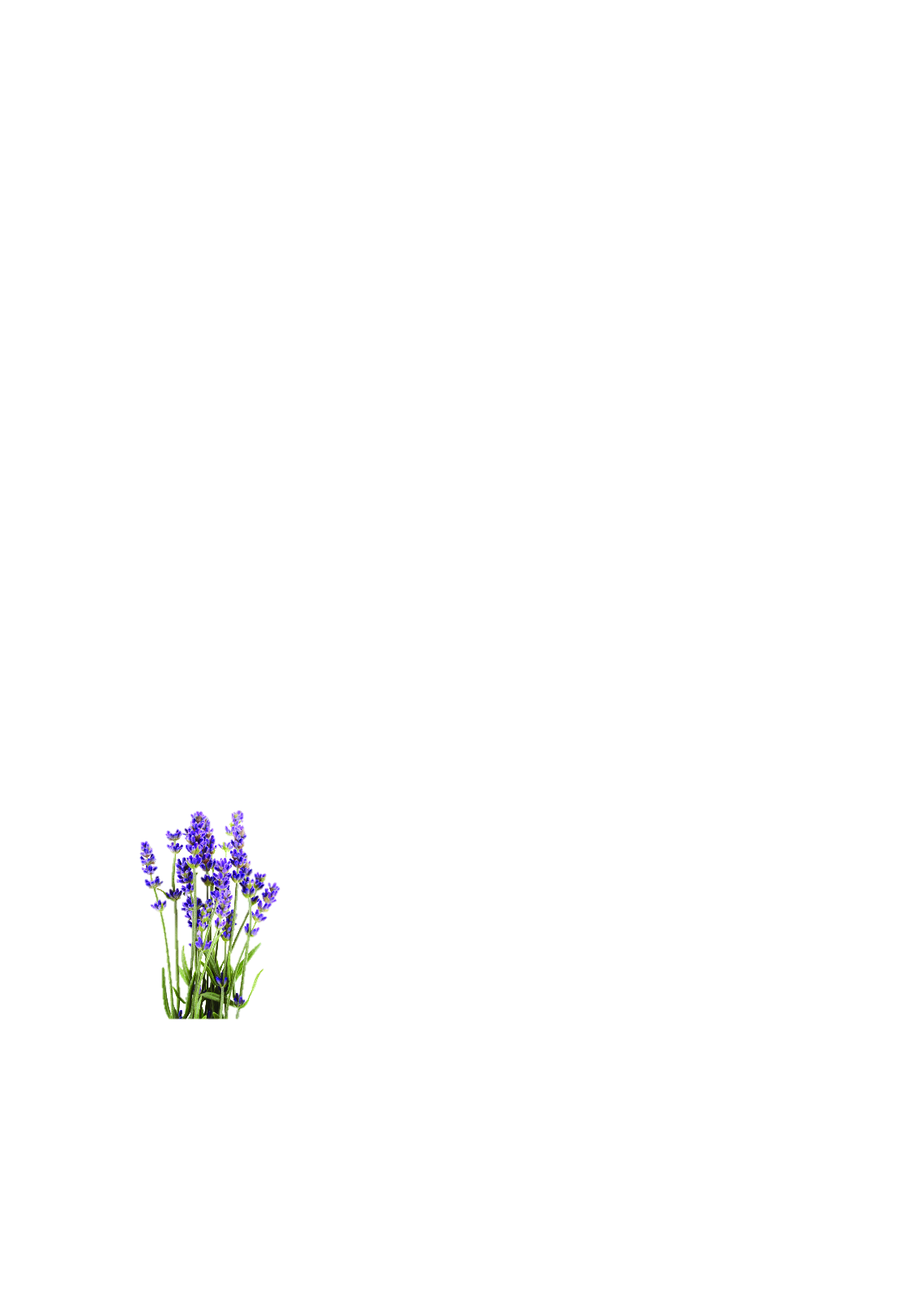 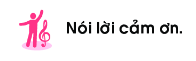 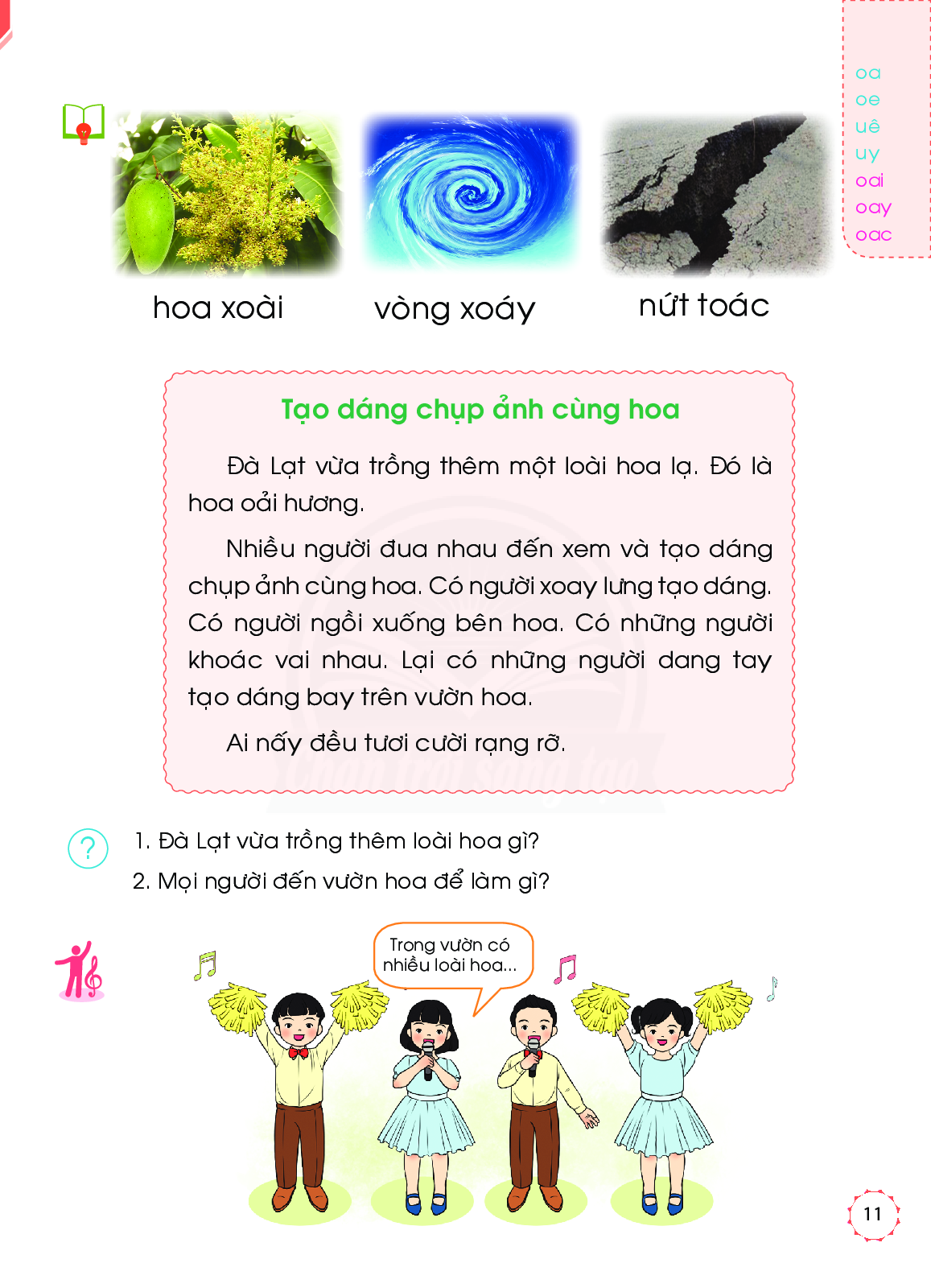 CUÛNG COÁ
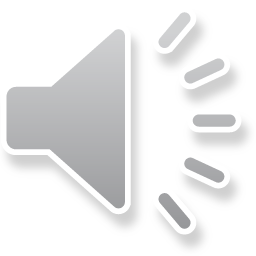 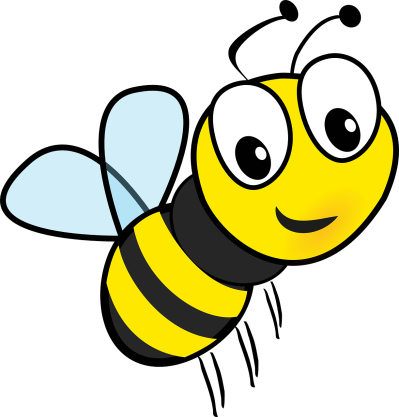 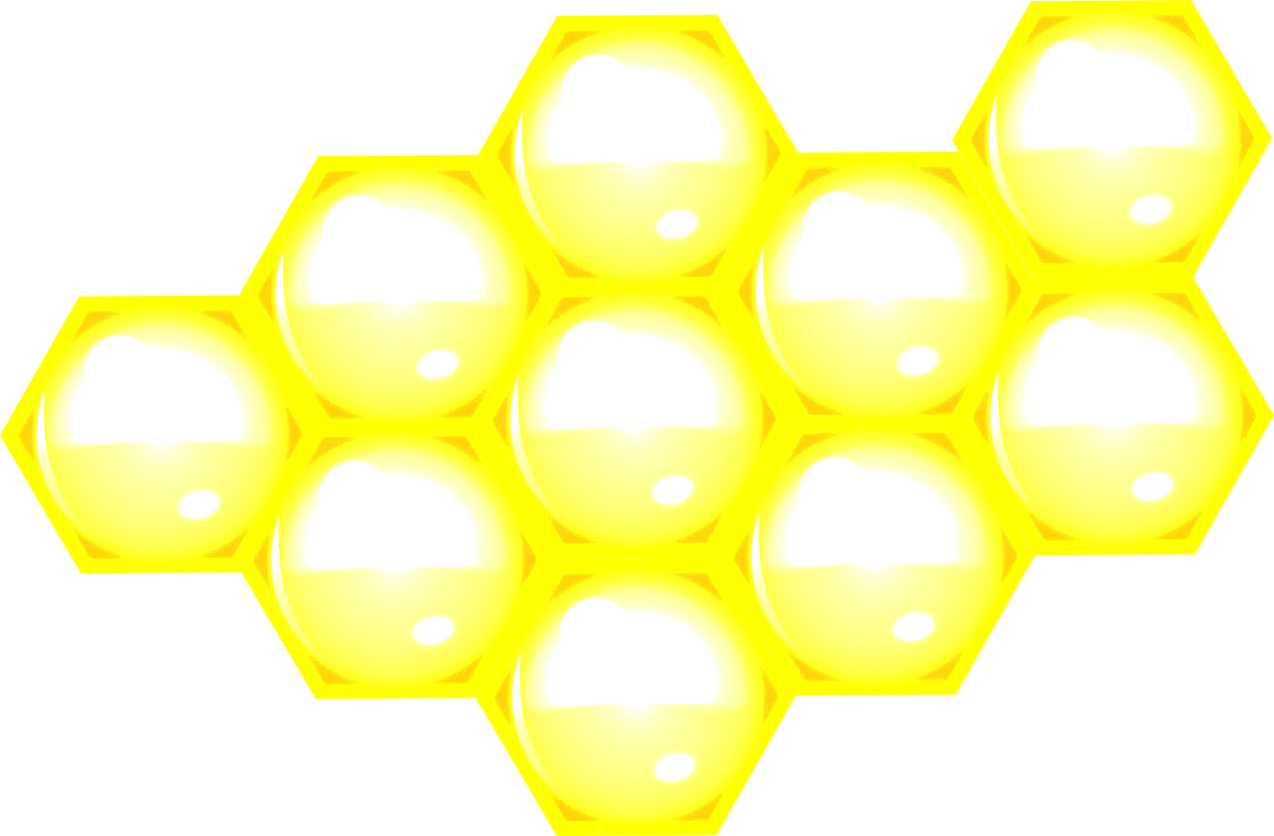 Hành trình tìm mật
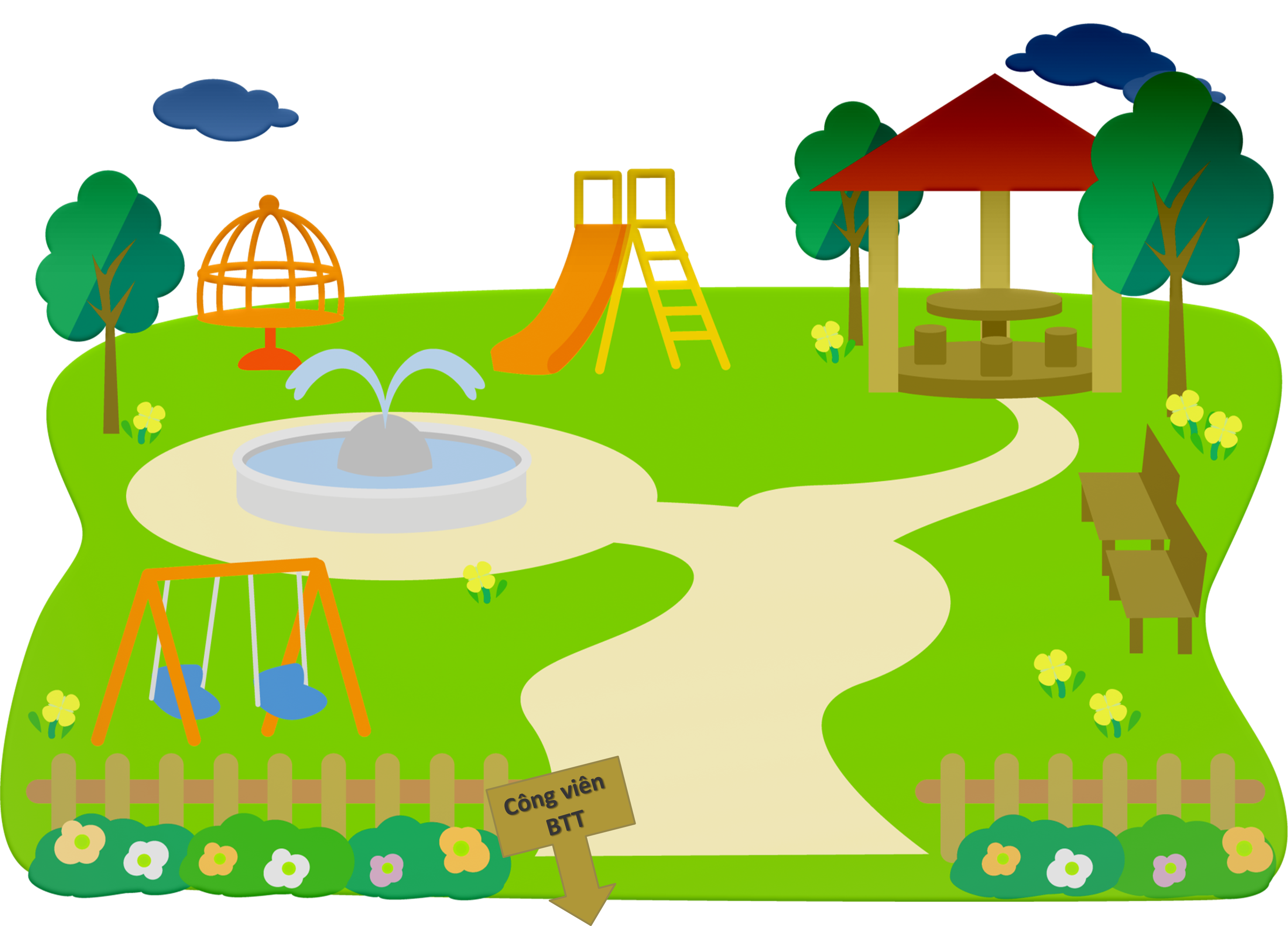 Các bạn ơi! 
Để có thể lấy được mật hoa mình phải vượt qua các câu hỏi thử thách!
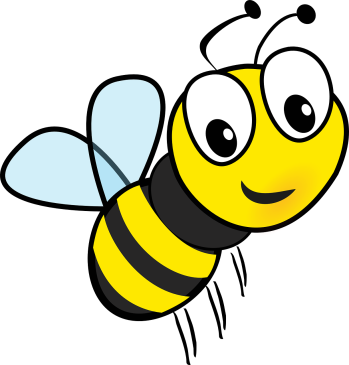 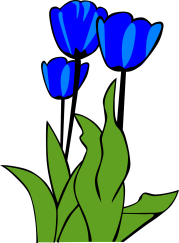 Các bạn giúp mình với !
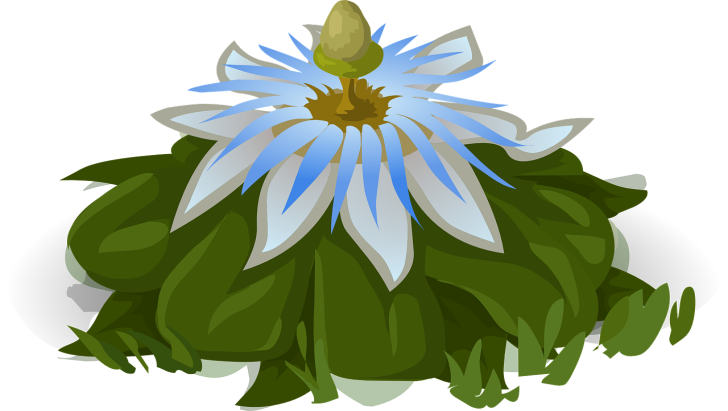 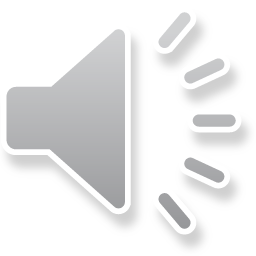 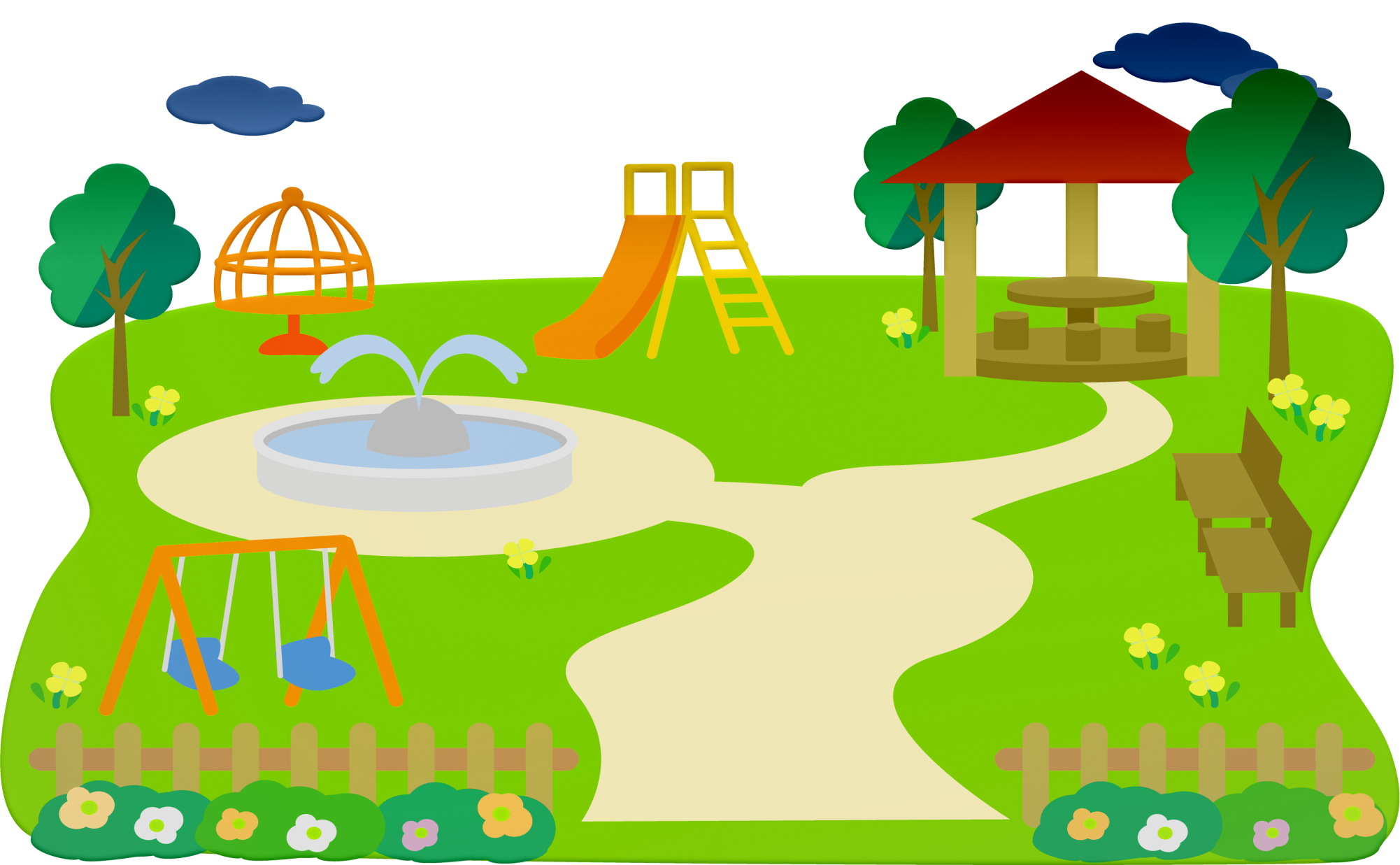 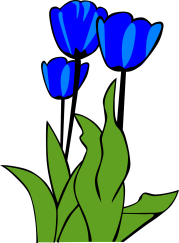 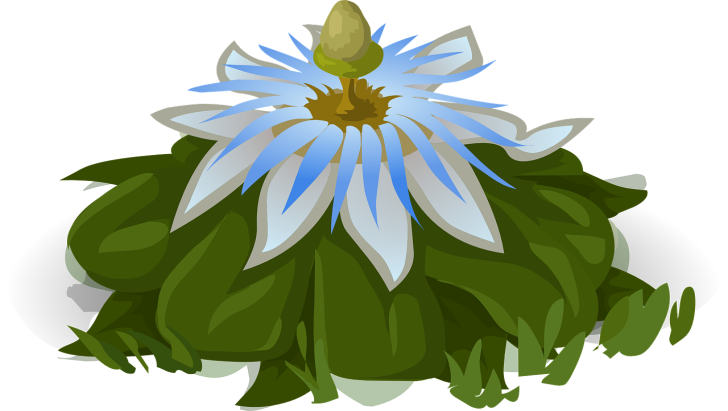 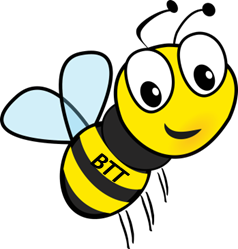 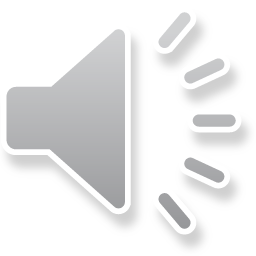 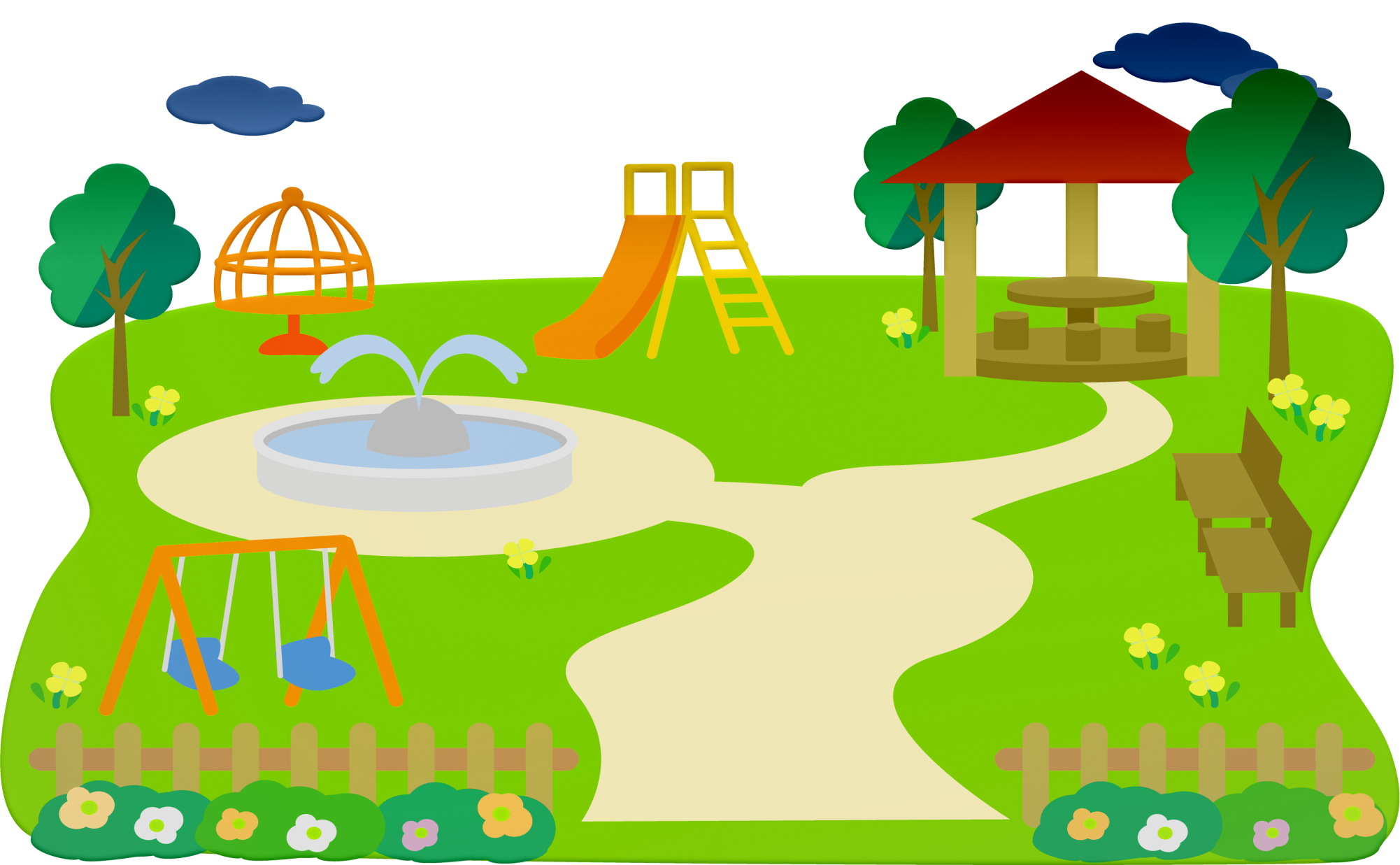 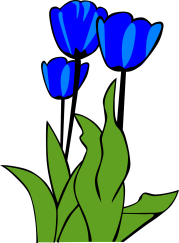 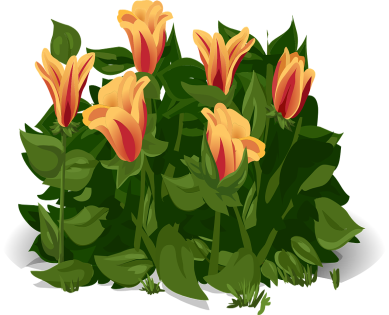 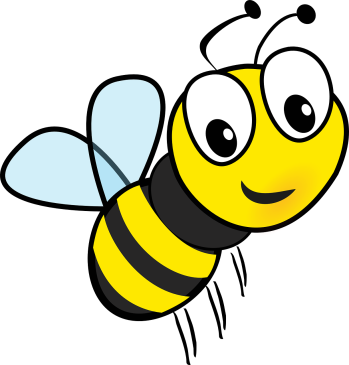 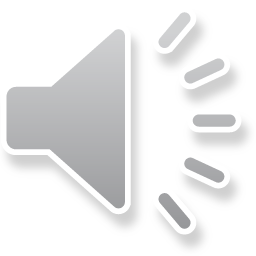 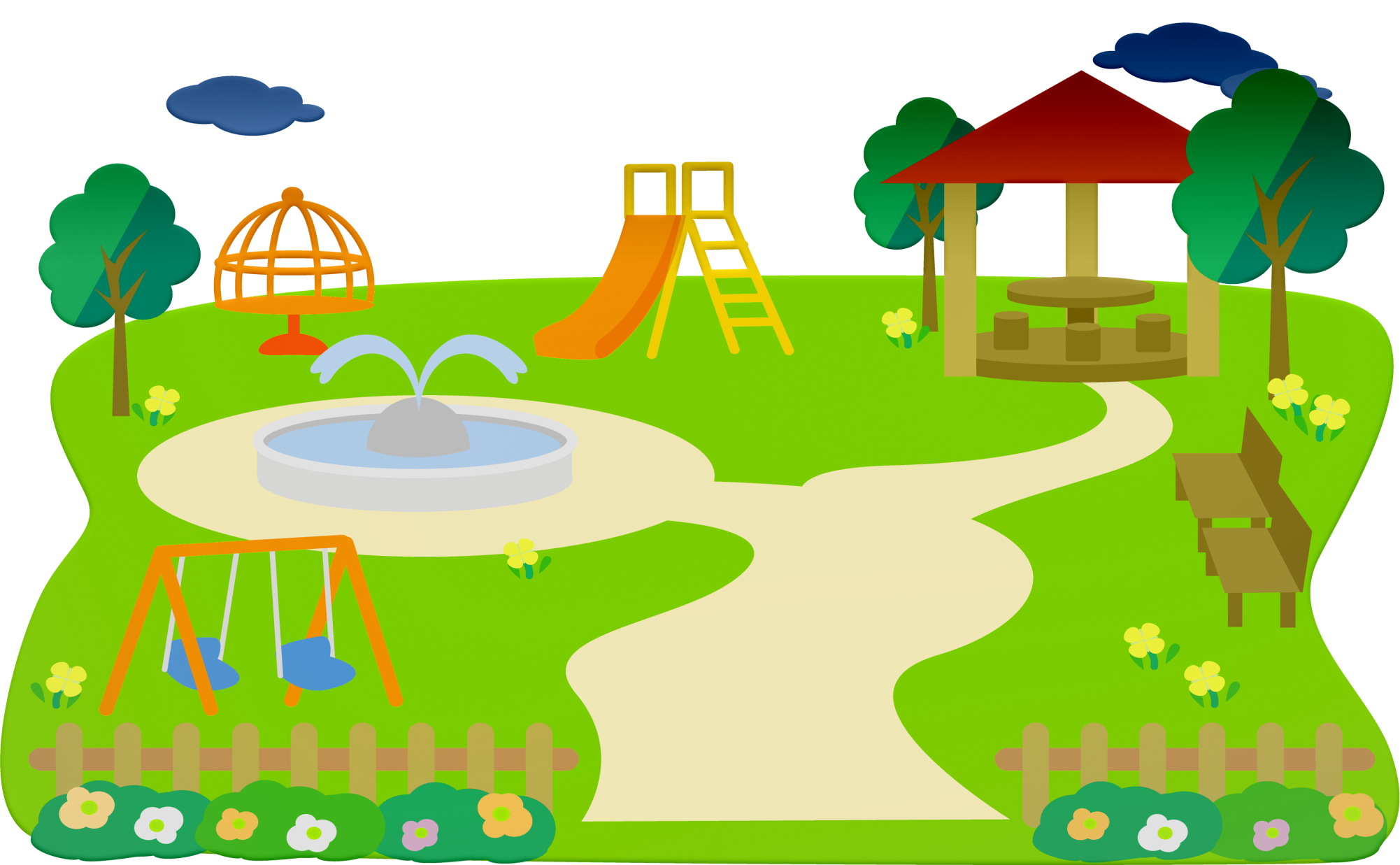 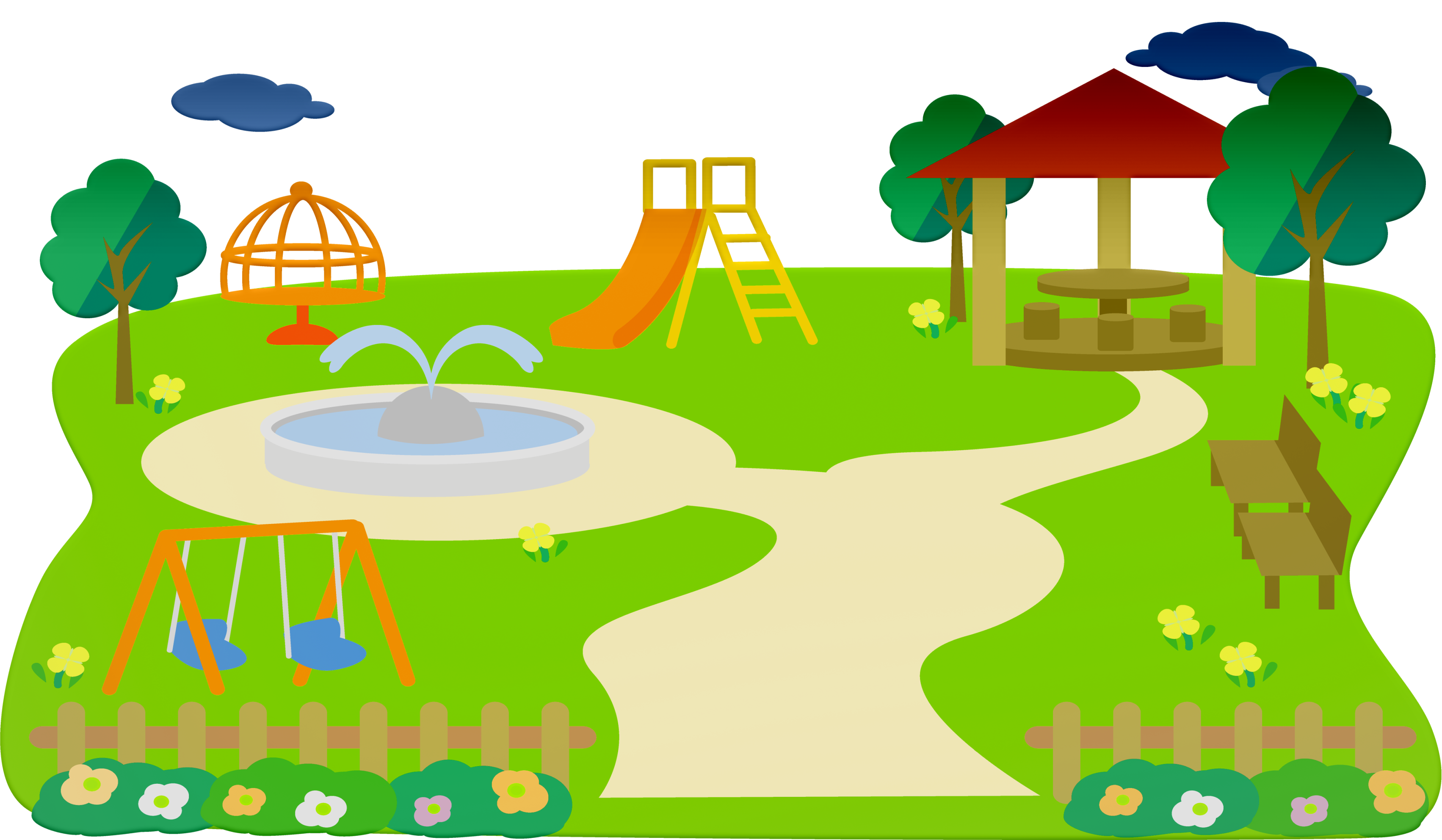 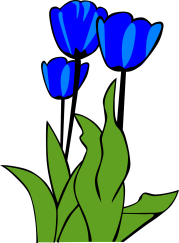 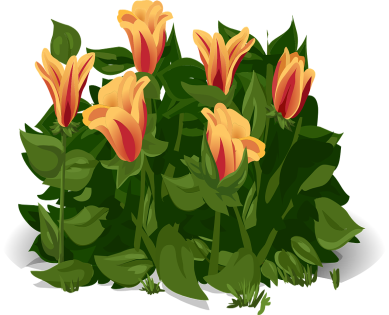 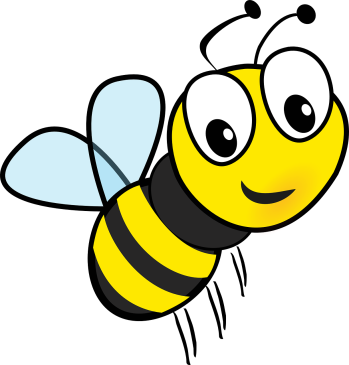 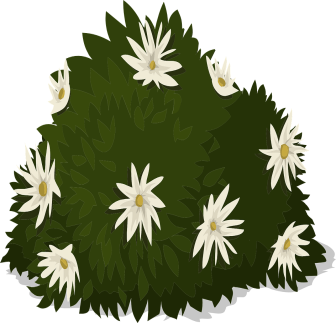 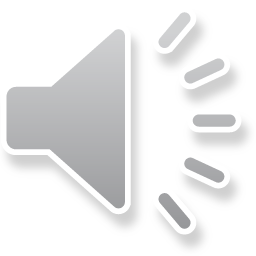 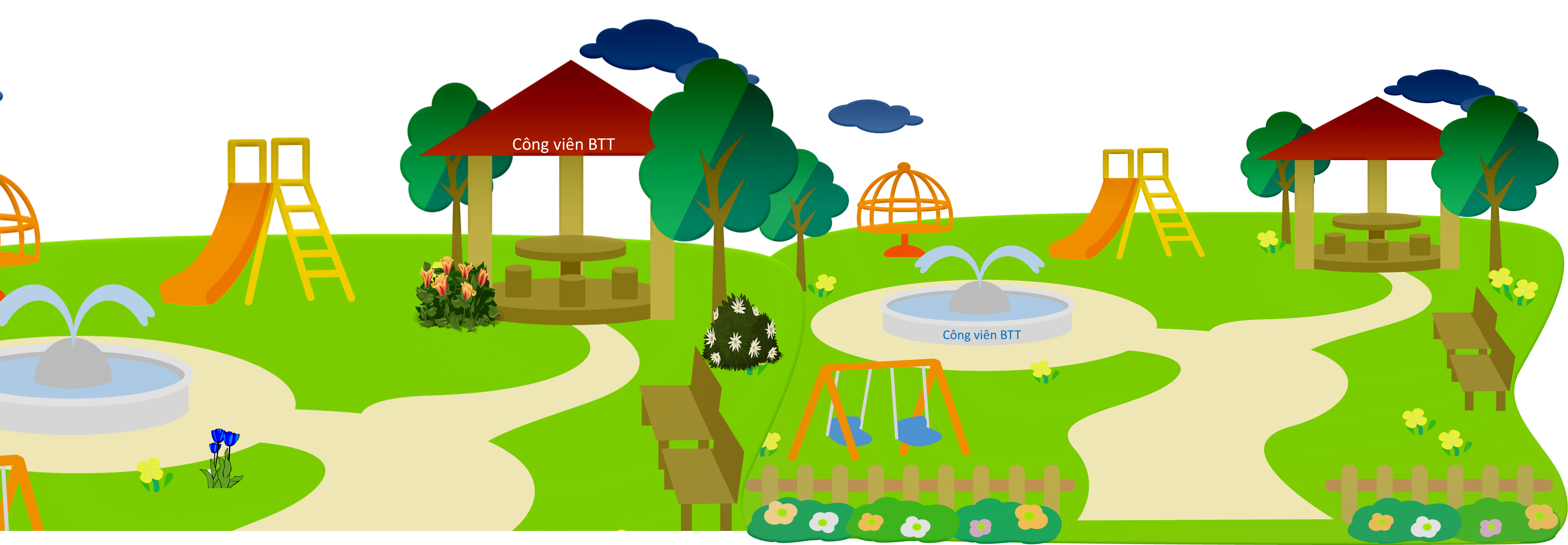 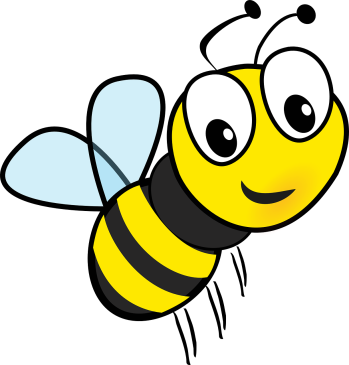 Hẹn gặp lại các bạn!
Mình lấy đủ mật rồi! 
Cảm ơn các bạn nhé!
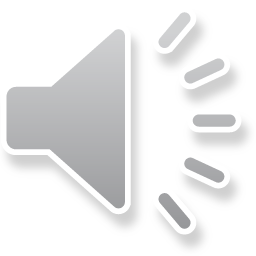 oaûi höông
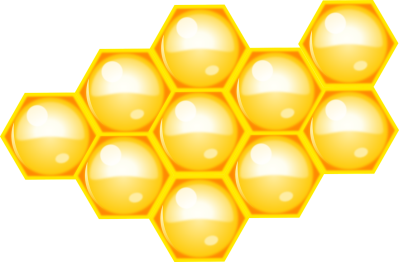 voøng xoaùy
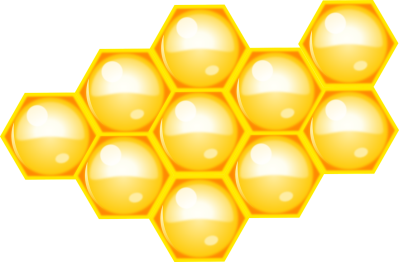 nöùt toaùc
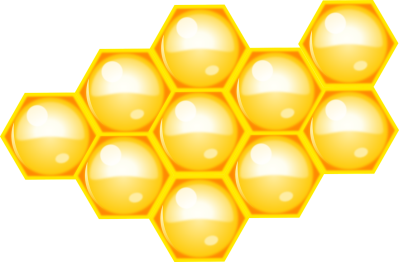 khoaùc vai
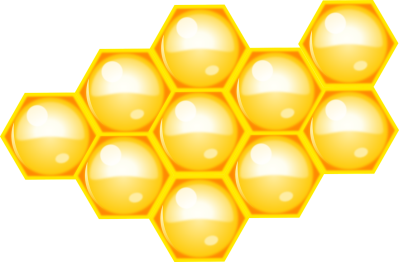